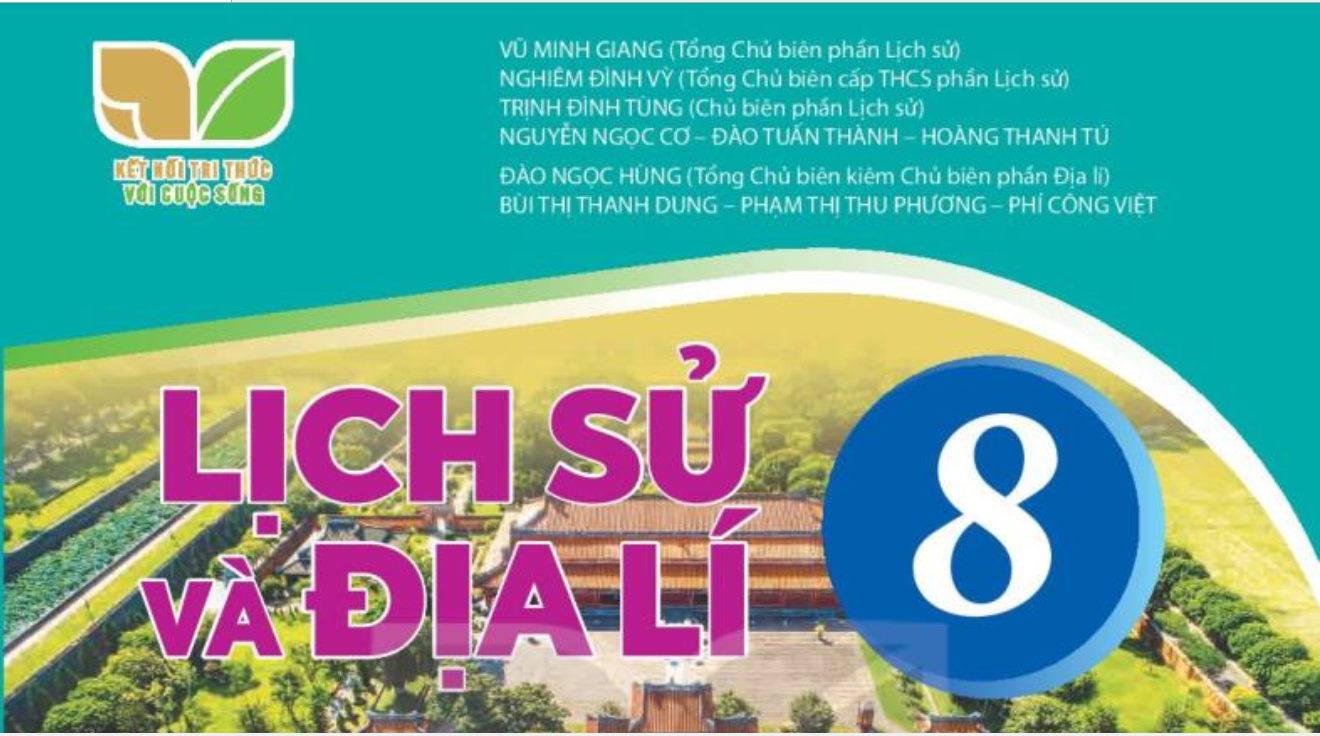 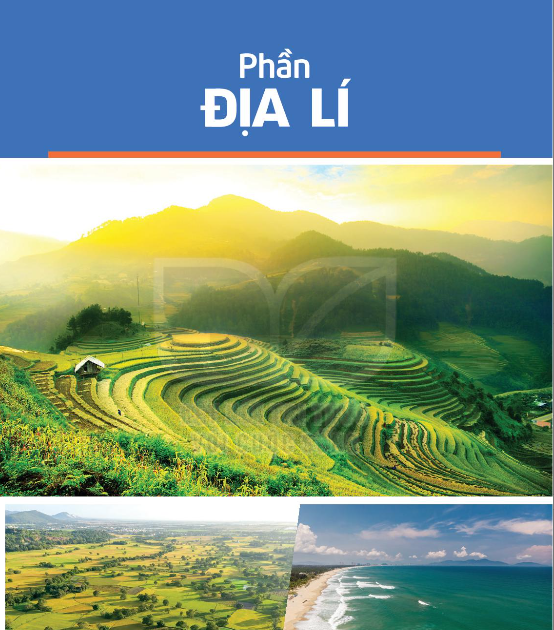 Kho giáo án PPT Địa lí -Lê Chinh- 0982.276.629
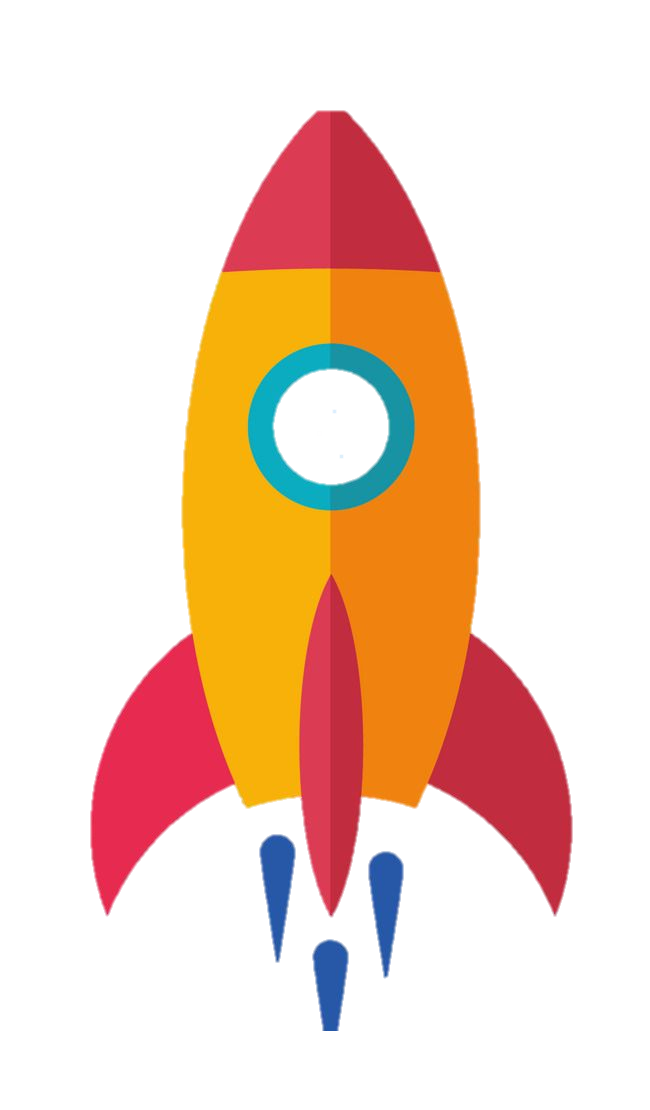 KHỞI ĐỘNG
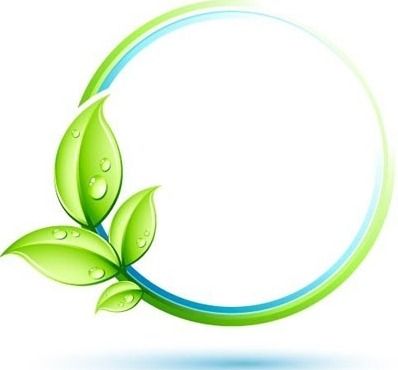 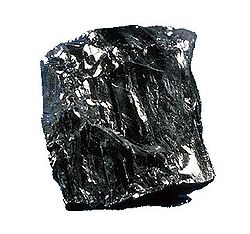 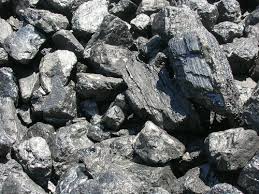 Than đá
1
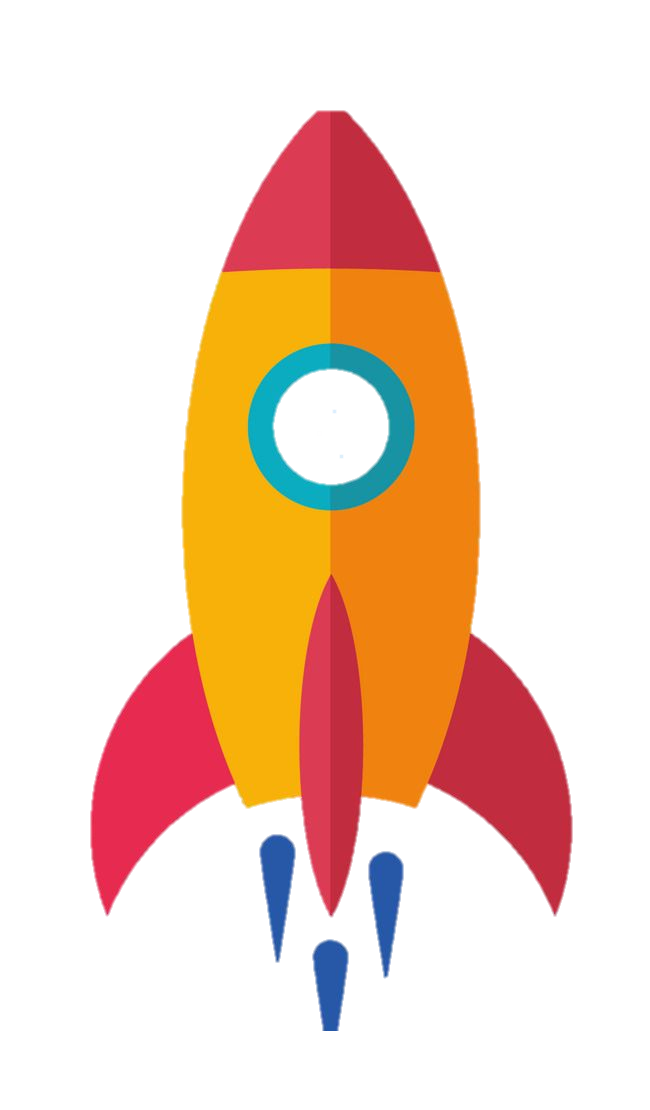 KHỞI ĐỘNG
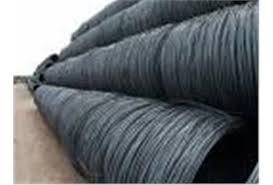 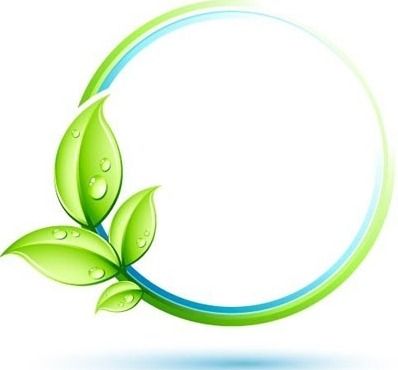 Sắt
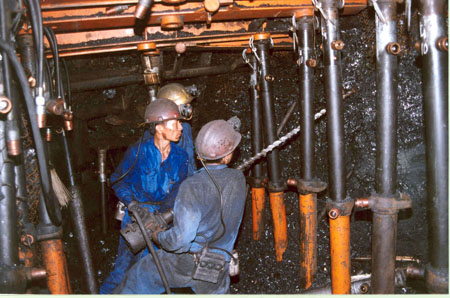 2
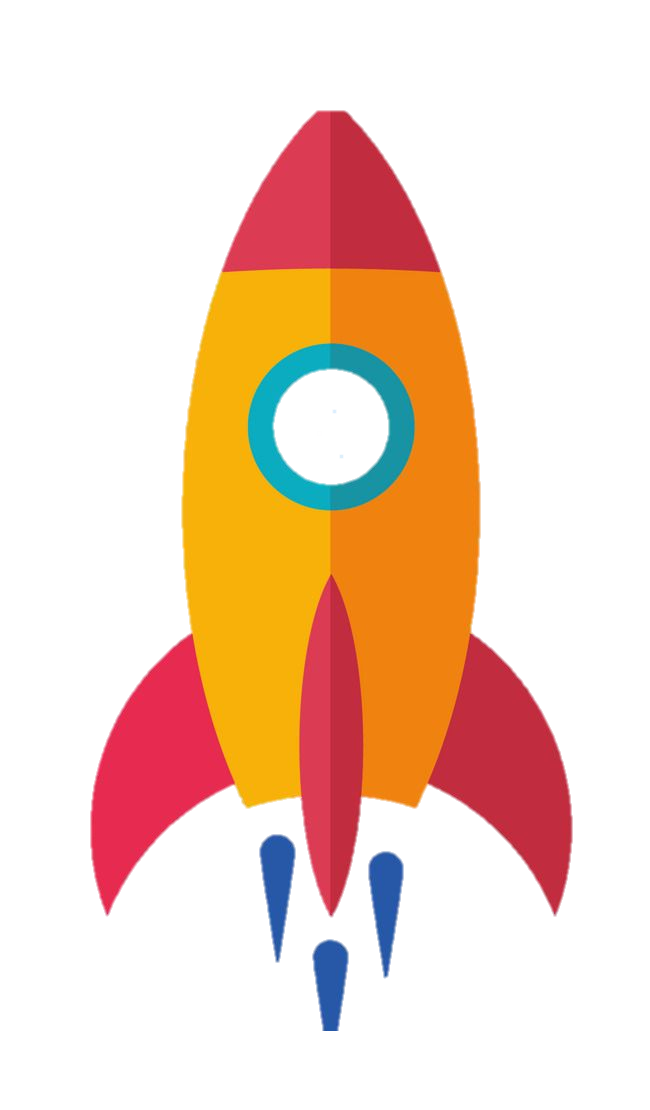 KHỞI ĐỘNG
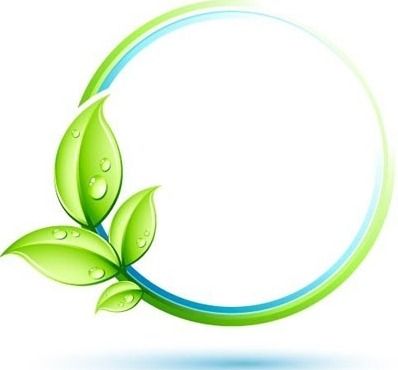 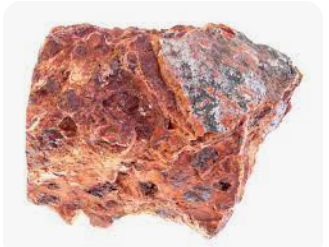 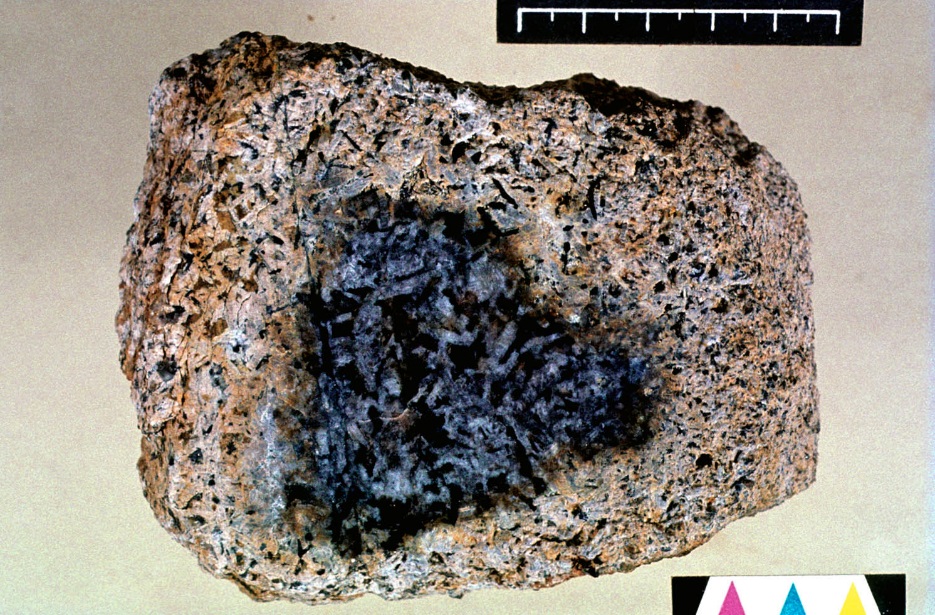 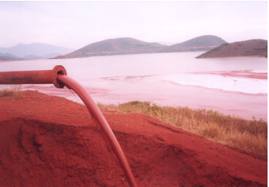 Bô-xít
3
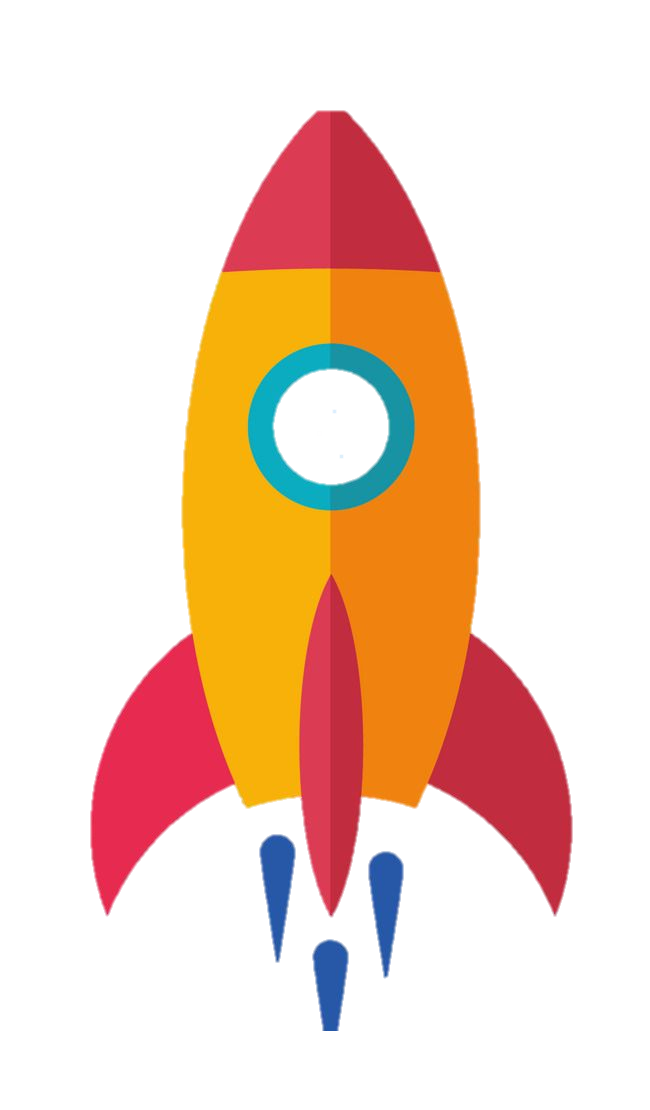 KHỞI ĐỘNG
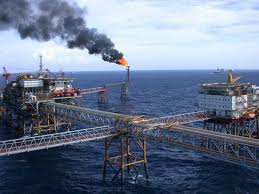 Dầu khí
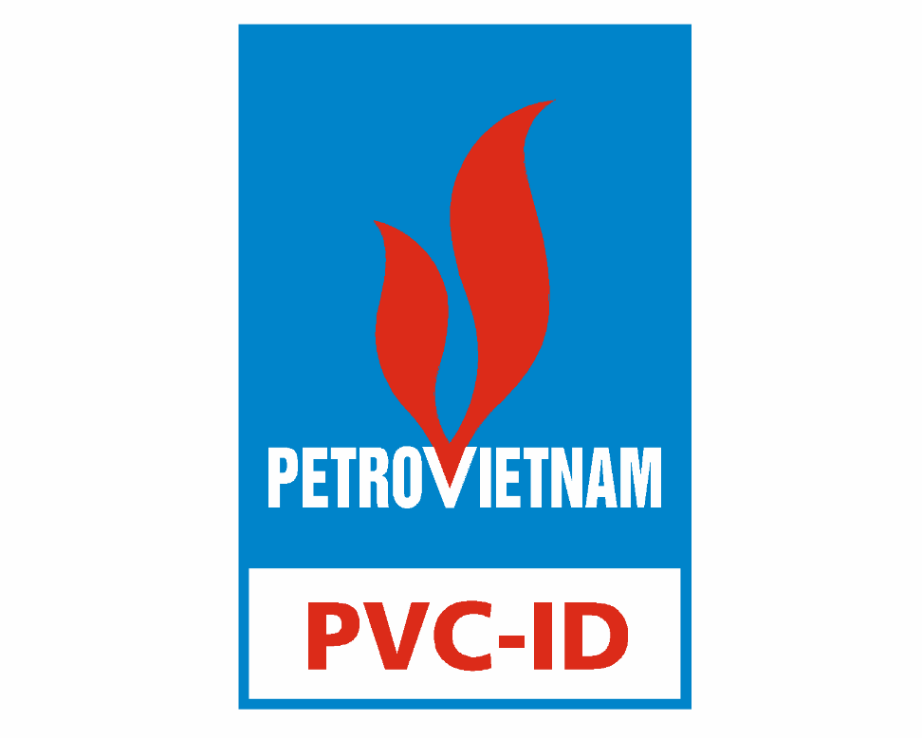 4
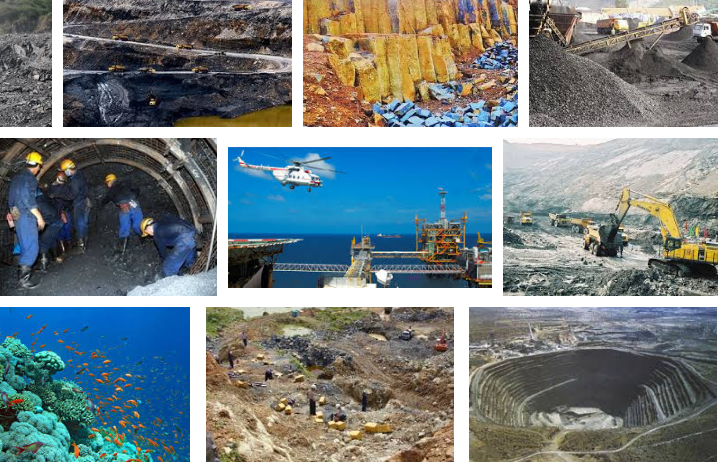 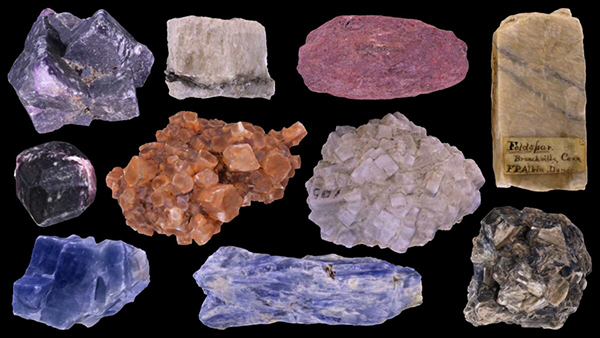 BÀI 3. KHOÁNG SẢN VIỆT NAM
01
Đặc điểm chung của khoáng sản Việt Nam
02
03
Đặc điểm phân bố các loại khoáng sản chủ yếu
Vấn đề sử dụng hợp lí tài nguyên khoáng sản
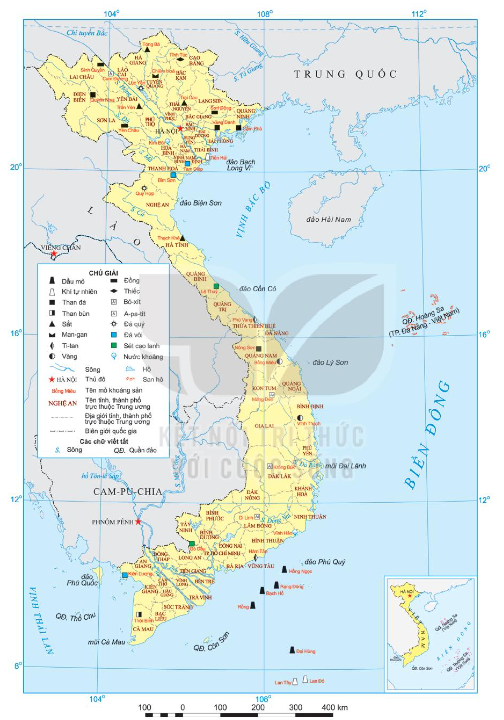 01
Đặc điểm chung của khoáng sản Việt Nam
NHÓM CHUYÊN GIA
Dựa vào kiến thức đã học, thông tin mục 1 và hình 3.3, hãy:
 Chứng minh tài nguyên khoáng sản nước ta phong phú về số lượng, quy mô, phân bố?
 Giải thích tại sao tài nguyên khoáng sản nước ta phong phú, đa dạng?
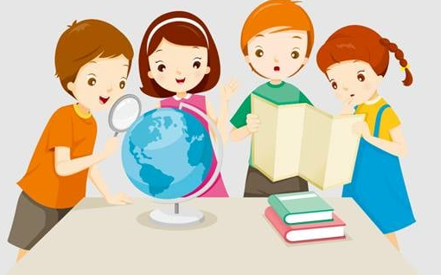 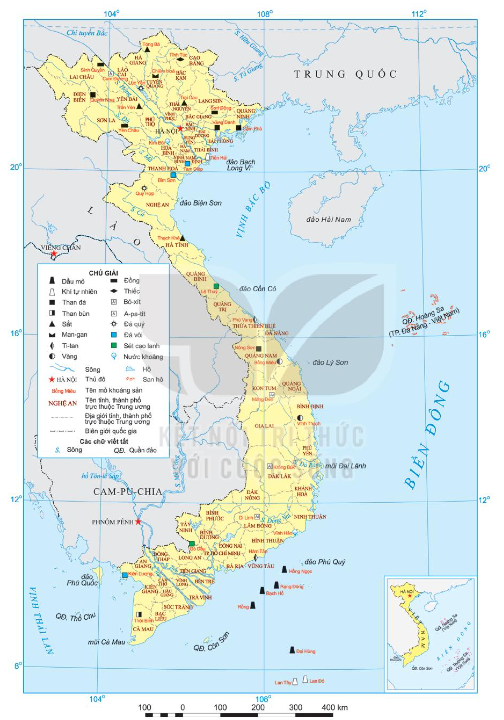 01
Đặc điểm chung của khoáng sản Việt Nam
Cơ cấu: phong phú,đa dạng
Khoáng sản Việt Nam
5000 mỏ và điểm quặng của hơn 60 loại khoáng sản khác nhau
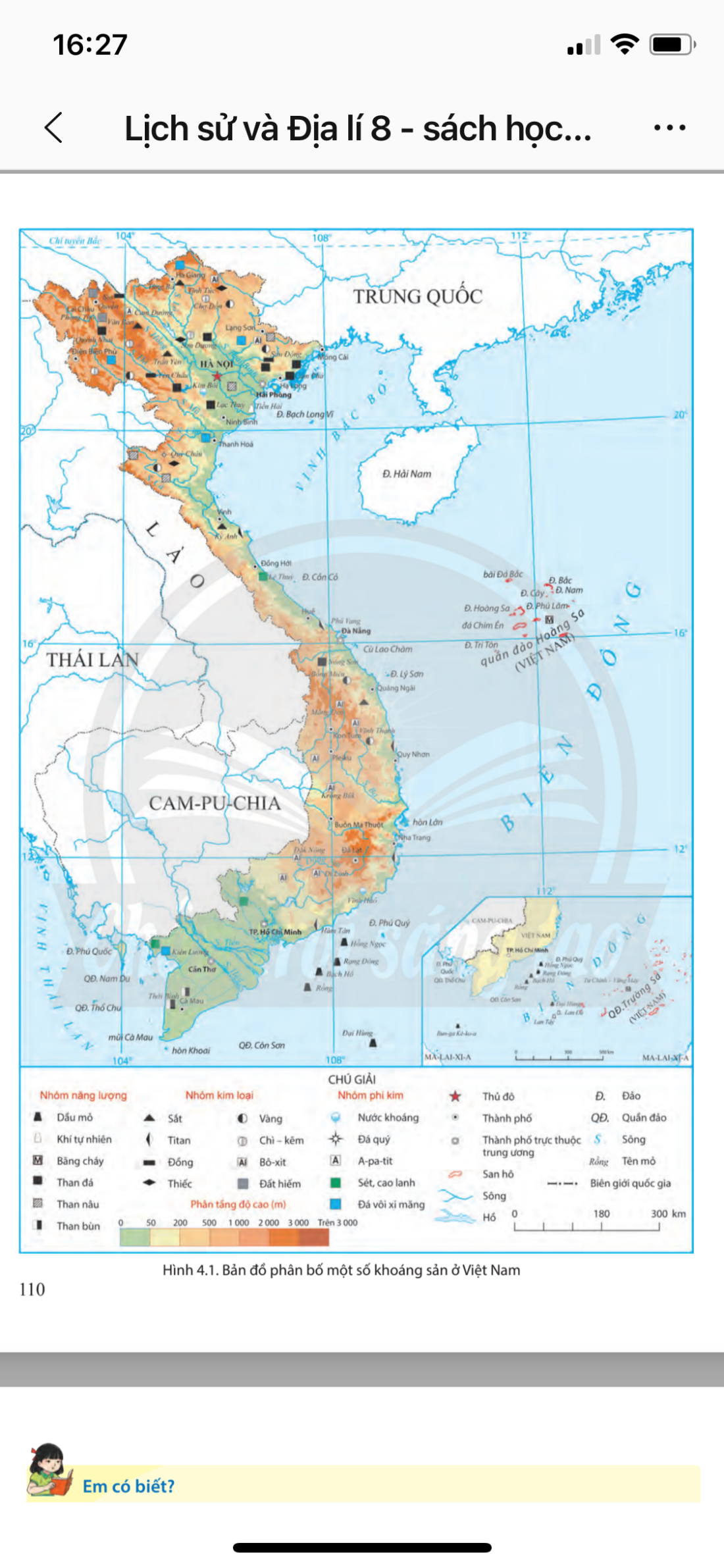 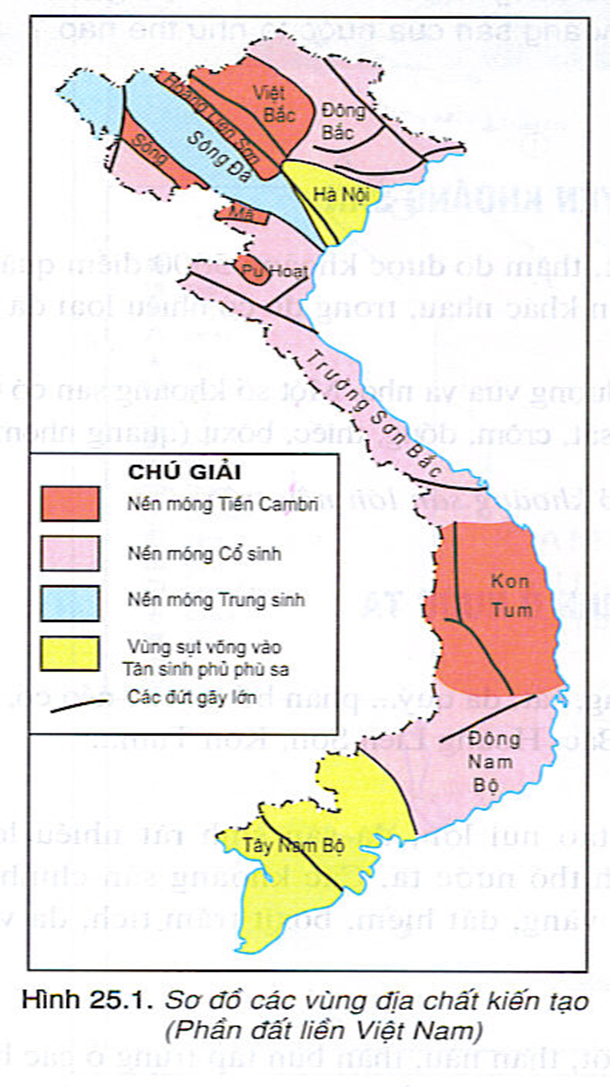 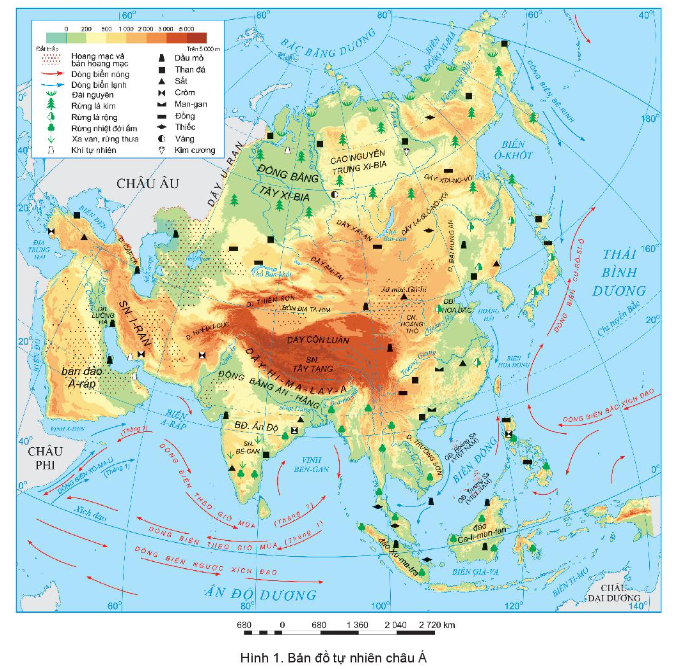 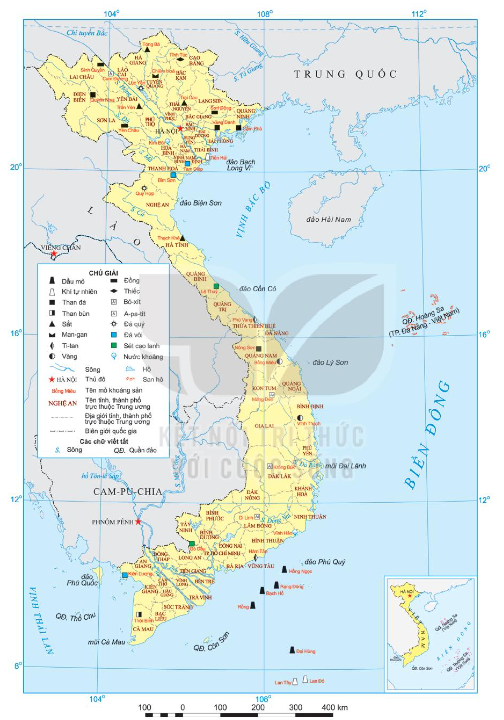 01
Đặc điểm chung của khoáng sản Việt Nam
Cơ cấu: phong phú,đa dạng
Khoáng sản Việt Nam
Trữ lượng: trung bình và nhỏ
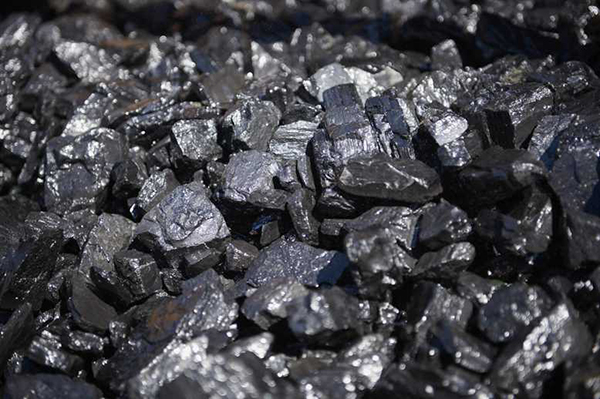 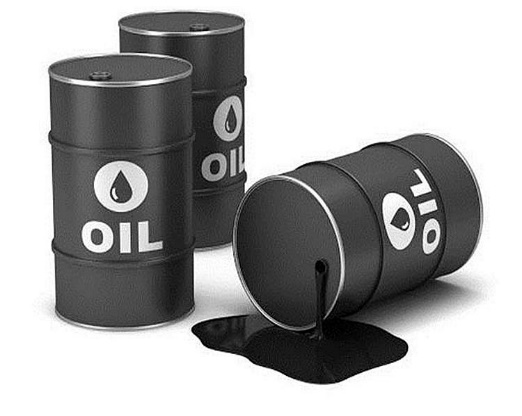 > vài tỉ tấn dầu mỏ
> 3 tỉ tấn than đá
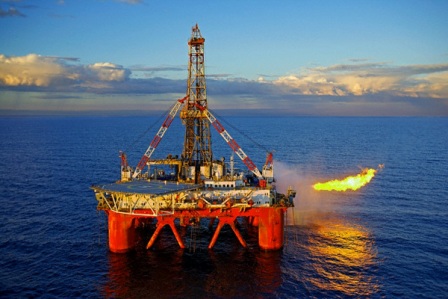 Hàng trăm tỉ m3 khí tự nhiên
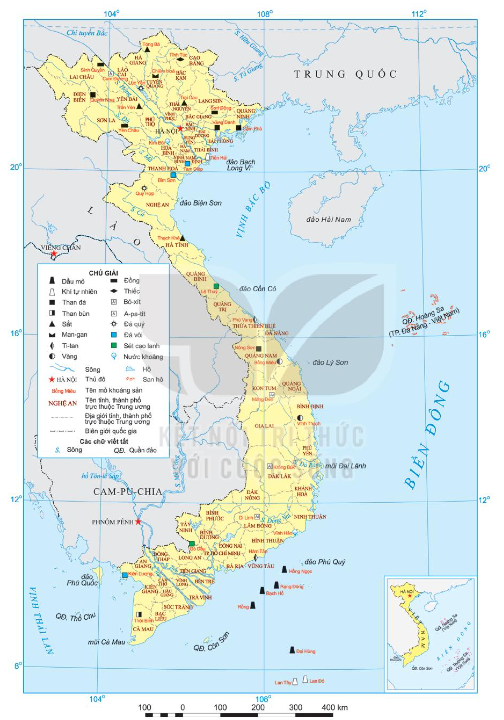 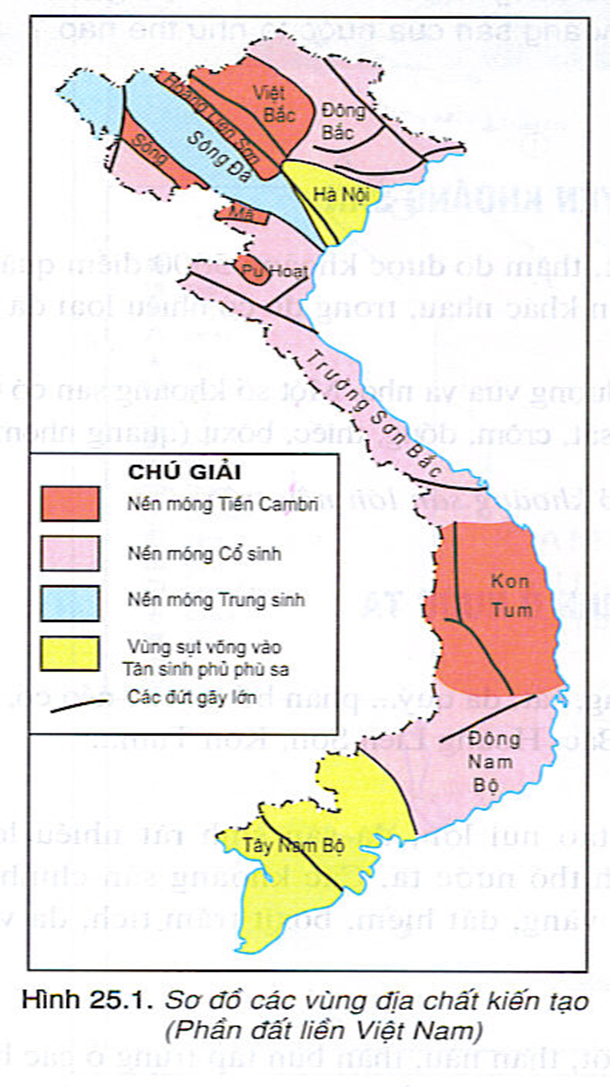 - Các mỏ nội sinh thường hình thành ở các vùng có đứt gãy sâu, uốn nếp mạnh, có hoạt động mac-ma xâm nhập hoặc phun trào, như vùng nủi Đông Bắc, vùng núi Tây Bắc, dãy Trường Sơn,...
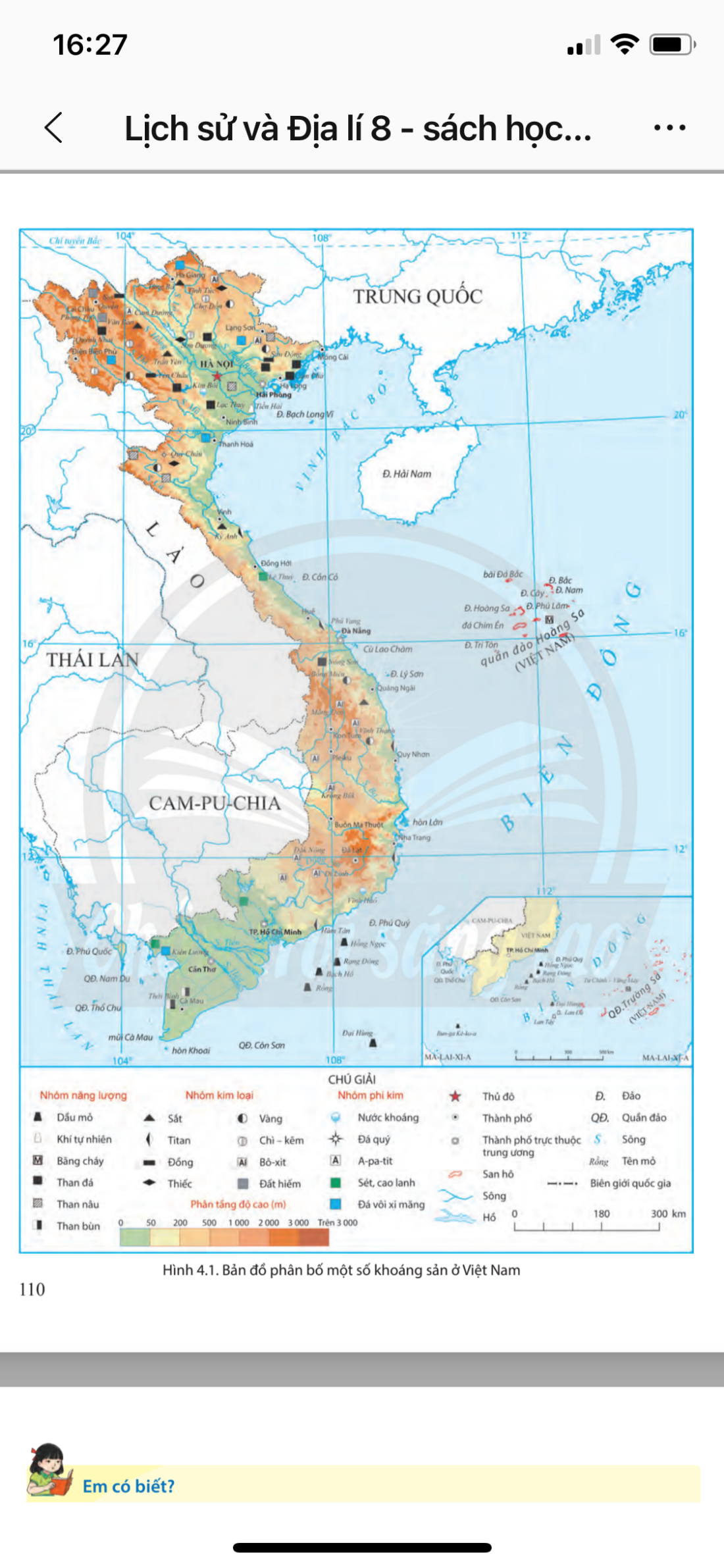 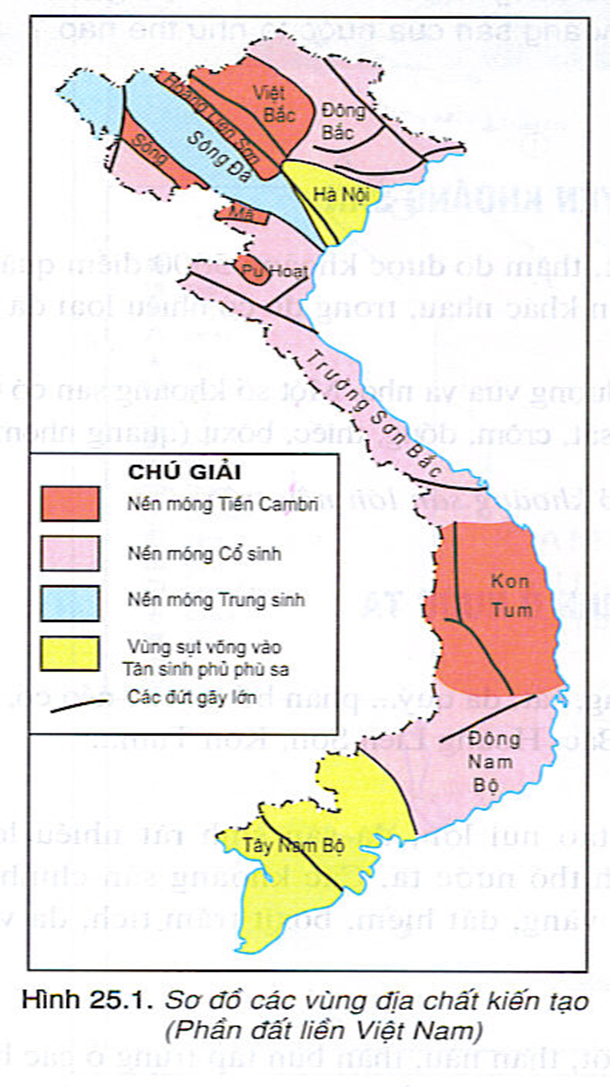 - Các mỏ ngoại sinh hình thành từ quá trình trầm tích tại các vùng biển nông, vùng bờ biển hoặc các vùng trùng được bồi đắp, lắng đọng vật liệu từ các vùng uốn nếp cổ có chứa quặng,....
Một số loại khoáng sản của Việt Nam có trữ lượng lớn trên thế giới
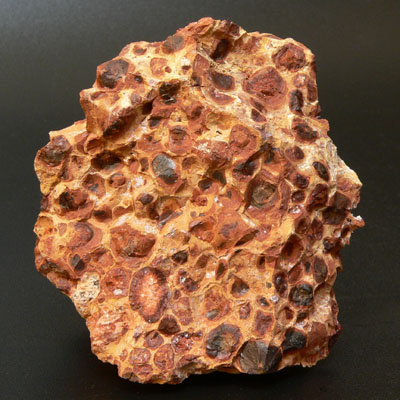 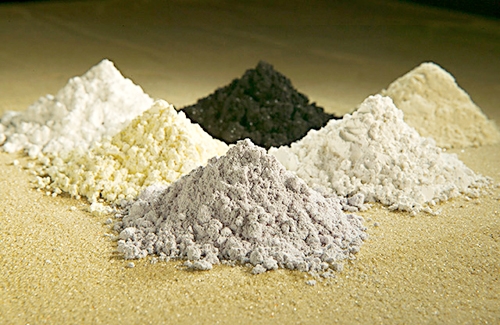 Đất hiếm
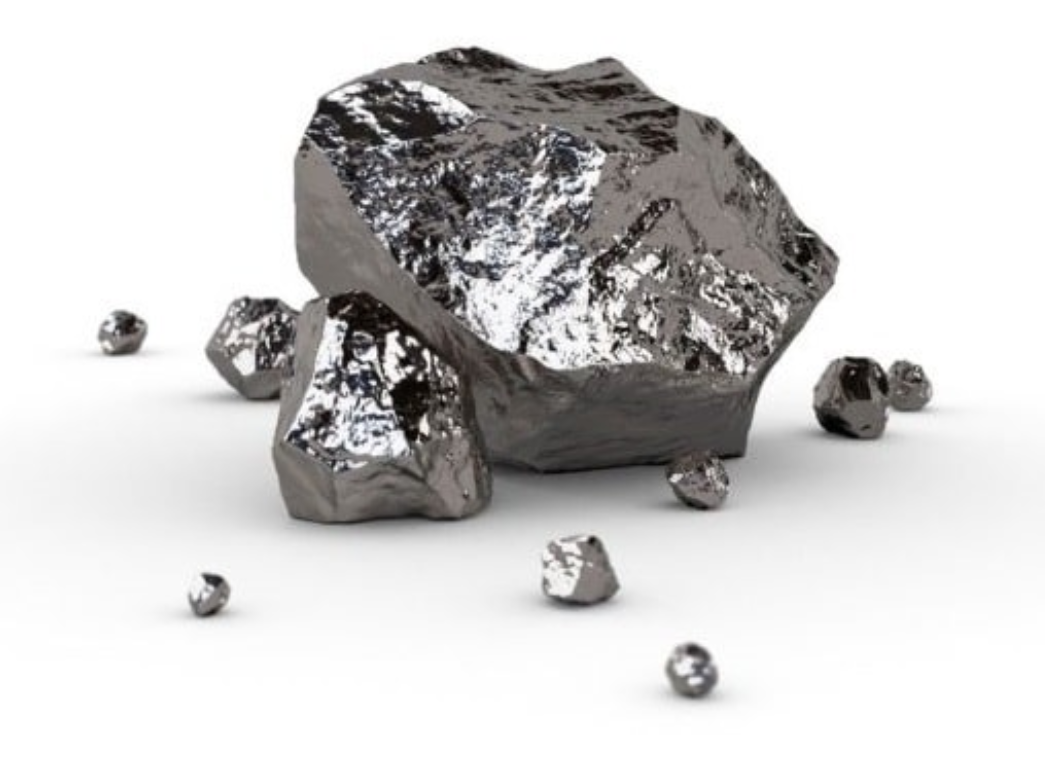 Quặng Bô-xít
Ti-tan
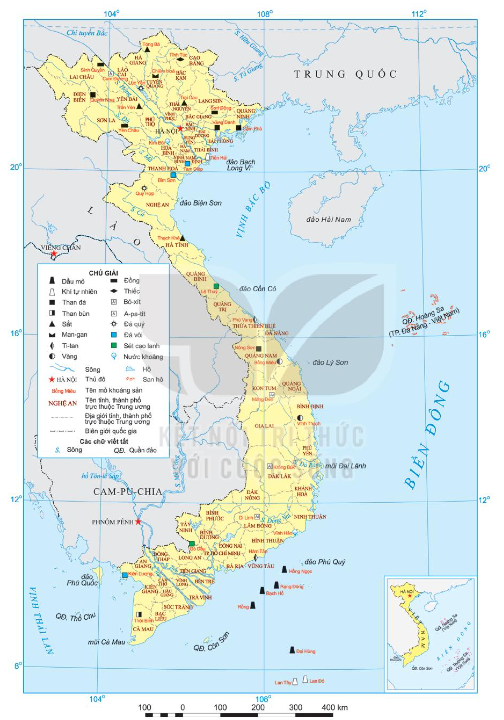 01
-Cơ cấu: Khoáng sản nước ta khá phong phú và đa dạng. Trên lãnh thổ Việt Nam đã thăm dò được hơn 60 loại khoáng sản khác nhau như khoáng sản: năng lượng, kim loại, phi kim loại.
- Quy mô: phần lớn các mỏ khoáng sản ở nước ta có trữ lượng trung bình và nhỏ. 
- Phân bố: Khoáng sản nước ta phân bố ở nhiều nơi, nhưng tập trung chủ yếu ở miền Bắc, miền Trung và Tây Nguyên
Đặc điểm chung của khoáng sản Việt Nam
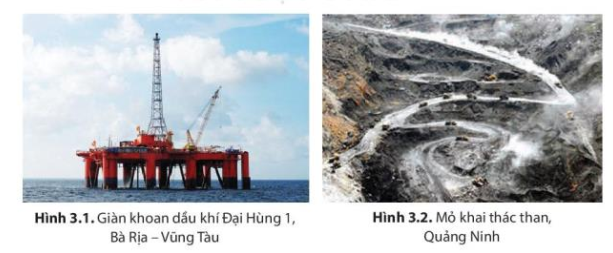 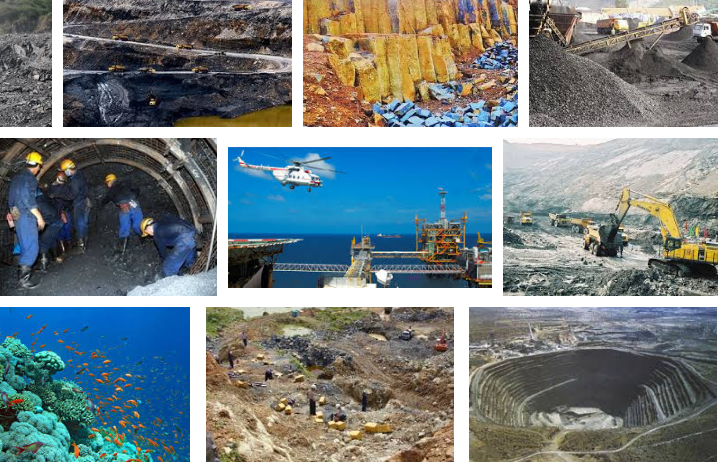 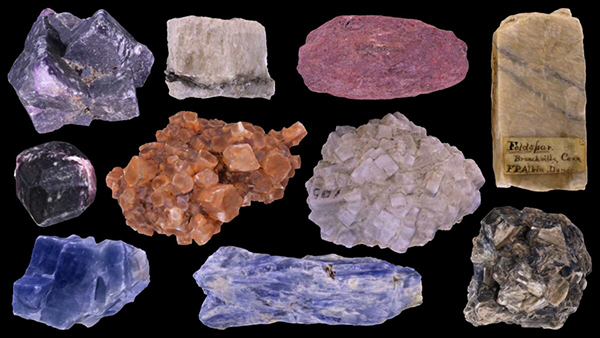 BÀI 3. KHOÁNG SẢN VIỆT NAM(t2)
Loại khoáng sản
Kí hiệu trên bản đồ
Phân bố các mỏ chính
AI NHANH NHẤT
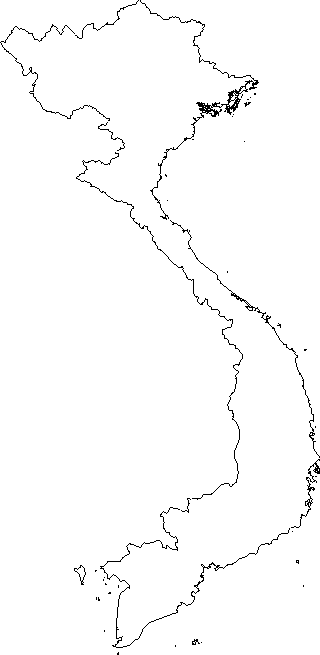 Tây Nguyên
Than
Quảng Ninh
Sắt
Trong vòng 10 phút vẽ lược đồ câm Việt Nam và điềm vào các mỏ khoáng sản của nước ta?
Thanh Hóa
Dầu mỏ
02
Đặc điểm phân bố các loại khoáng sản chủ yếu
Titan
Lào Cai
Hà Tĩnh
A
Apatit
Al
Biển Bà Rịa–Vũng Tàu
Bôxit
Đá vôi
Thái  Nguyên
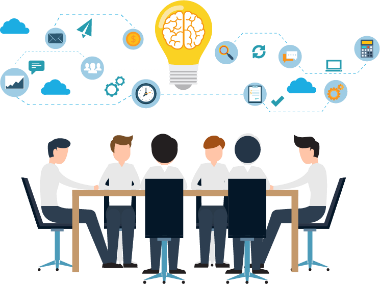 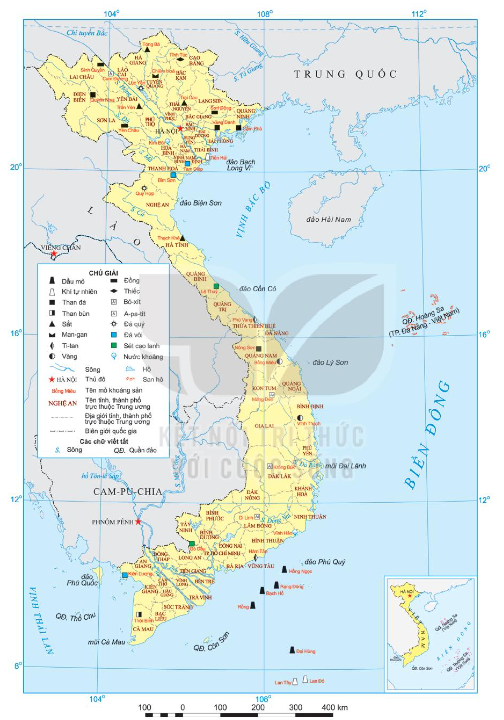 02
Đặc điểm phân bố các loại khoáng sản 
chủ yếu
Phân tích đặc điểm phân bố các loại khoáng sản ỏ Việt Nam?
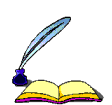 Than đá: 7 tỉ tấn- Quảng Ninh
02
Đặc điểm phân bố các loại khoáng sản chủ yếu
Dầu mỏ và khí tự nhiên: 10 tỉ tấn dầu- thềm lục địa Đông Nam
Bô-xít: 9,6 tỉ tấn- Tây Nguyên
Khoáng sản chủ yếu
Sắt: 1,1 t tấn- Thái Nguyên, Hà Tĩnh
A-pa-tít: 2 tỉ tấn- Lào Cai
Ti-tan: 63 tiệu tấn- rải rác ven biển
Đá vôi: 8 tỉ tấn- phía bắc và Bắc Trung Bộ
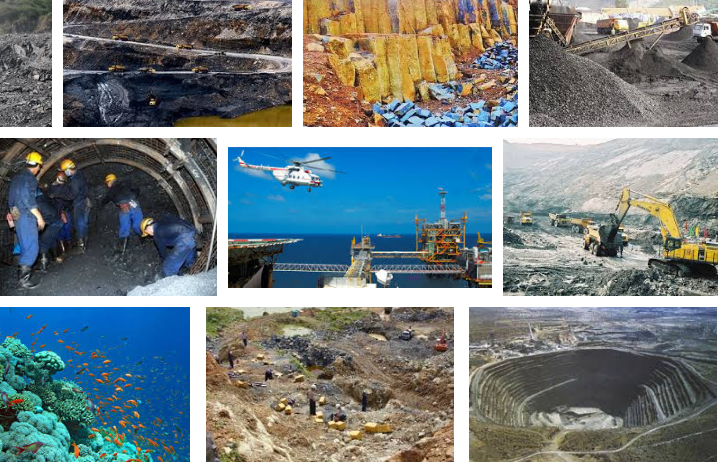 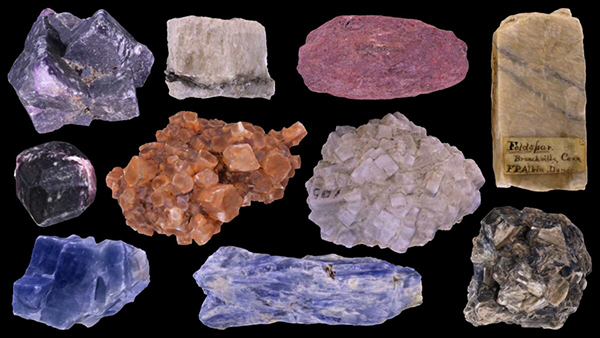 BÀI 3. KHOÁNG SẢN VIỆT NAM(t3)
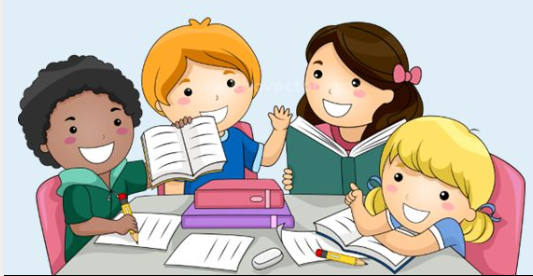 03
NHÓM TÀI NĂNG
Vấn đề sử dụng hợp lí tài nguyên khoáng sản
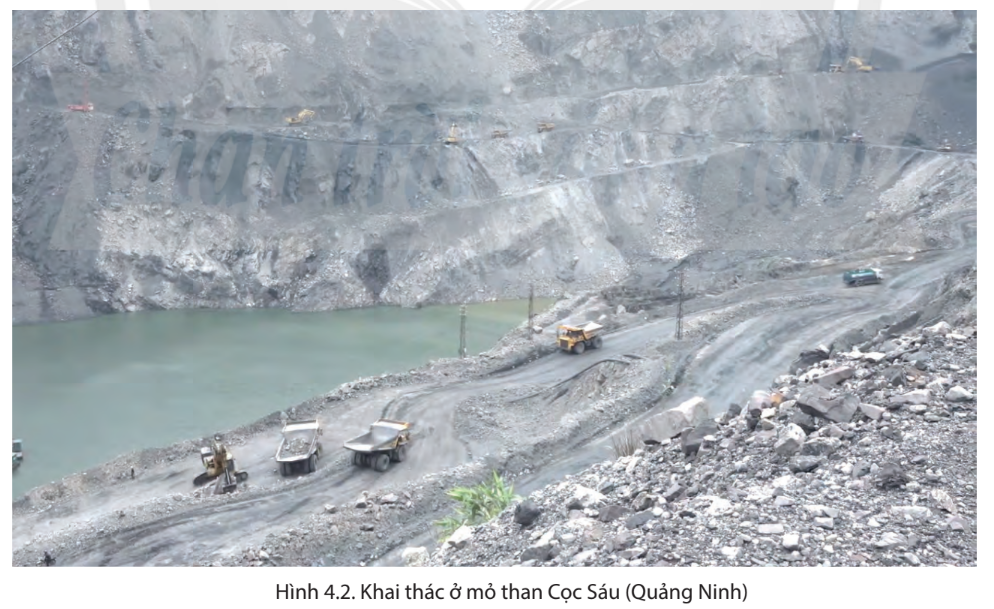 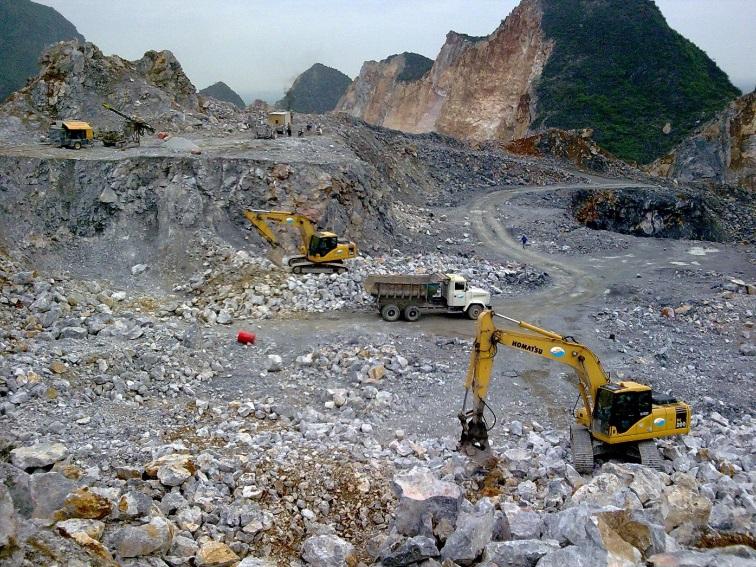 Khai thác ở mỏ than Cọc Sáu (Quảng Ninh)
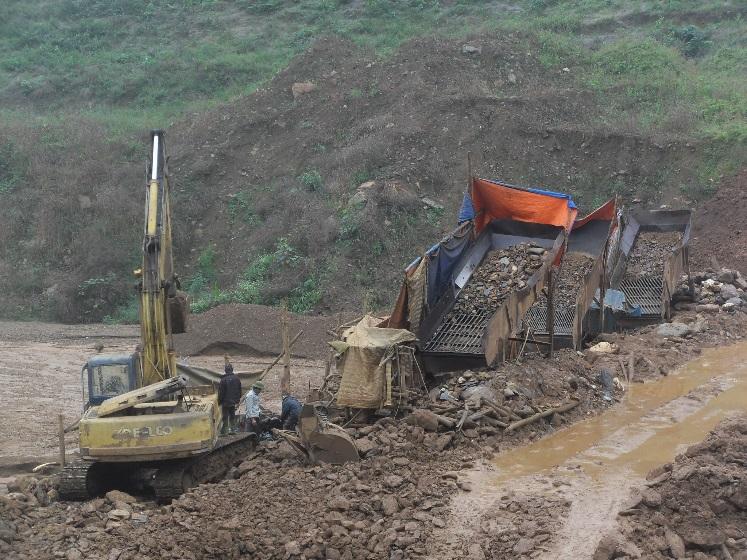 Khai thác vàng ở Hòa Bình
Khai thác đá ở BR-VT
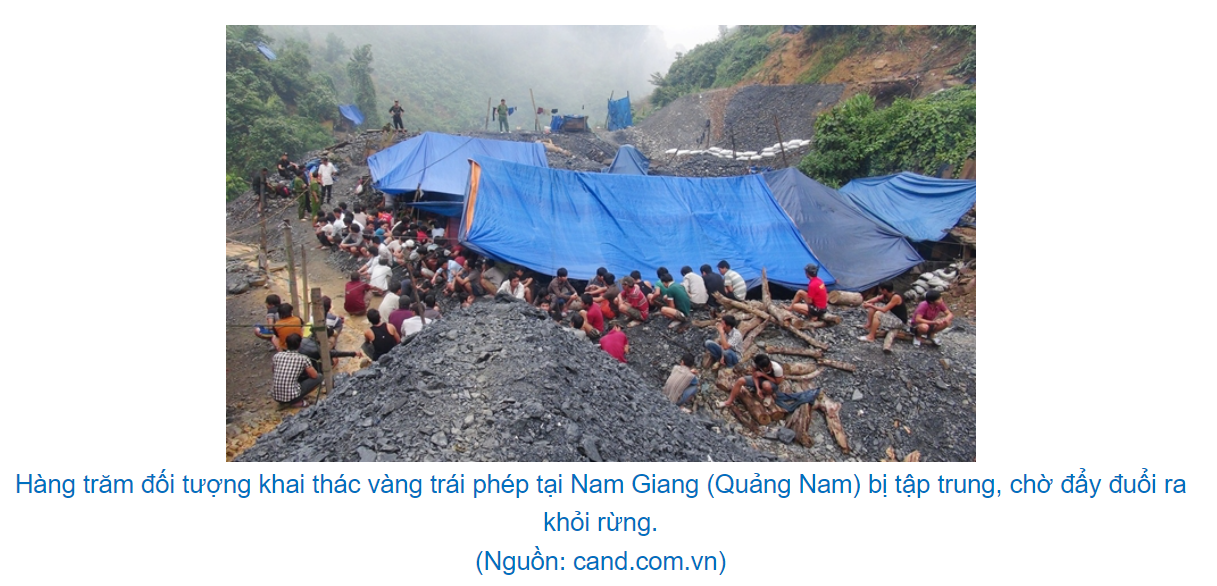 a. Hiện trạng khai thác và sử dụng tài nguyên khoáng sản
03
Vấn đề sử dụng hợp lí tài nguyên khoáng sản
Lấy ví dụ chứng minh khai thác khoáng sản có ảnh hưởng đến môi trường ở nước ta
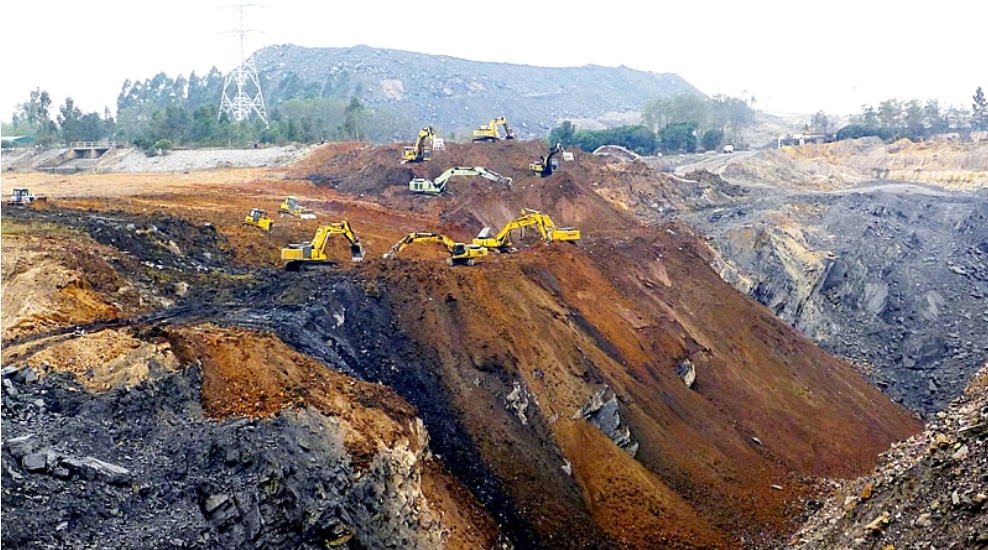 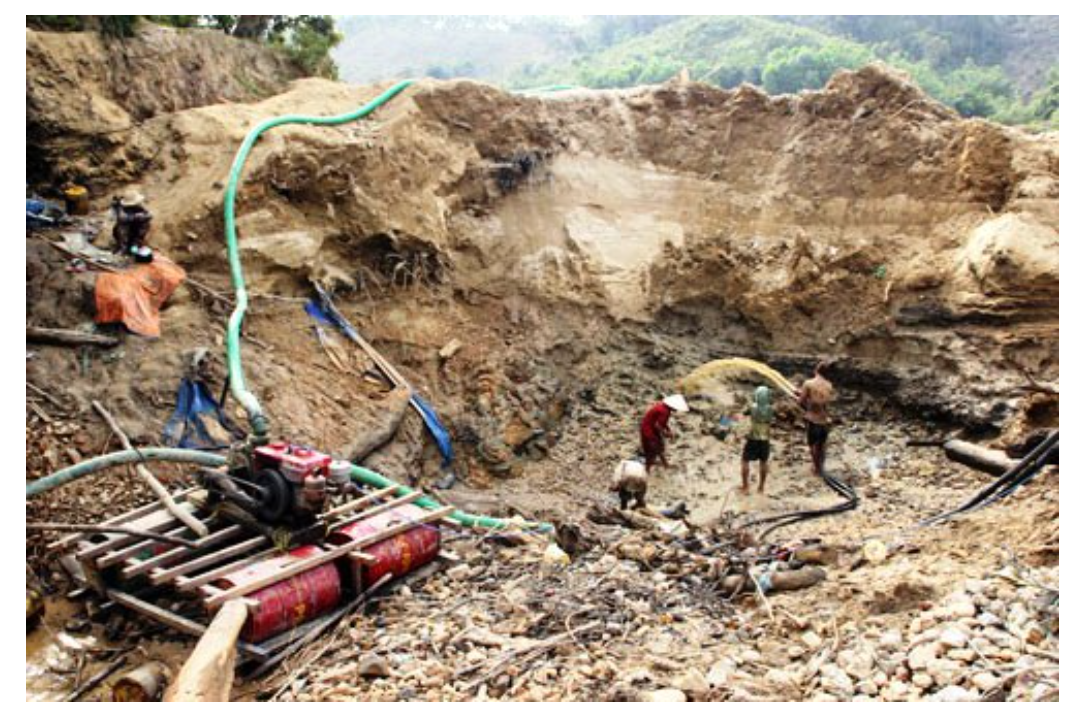 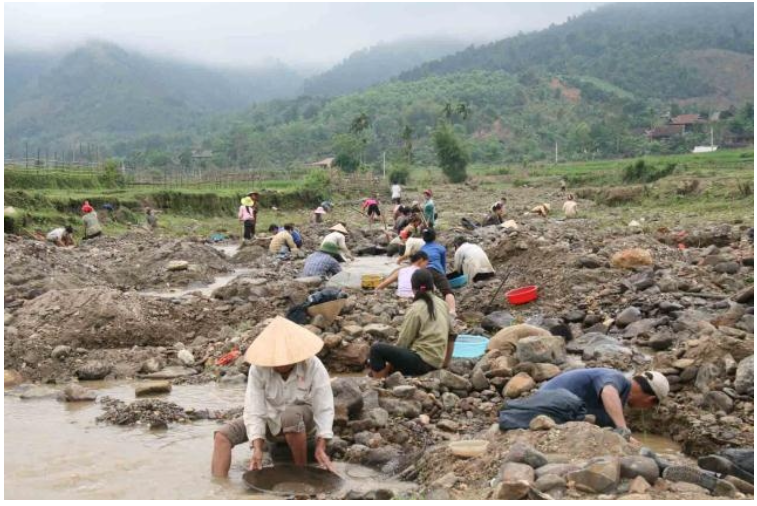 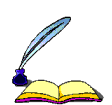 a. Hiện trạng khai thác và sử dụng tài nguyên khoáng sản
03
Vấn đề sử dụng hợp lí tài nguyên khoáng sản
- Nhiều mỏ khoáng sản đã được phát hiện và đưa vào khai thác.
- Tuy nhiên khai thác và sử dụng khoáng sản còn chưa hợp lí , công nghệ lạc hậu,… gây lãng phí, vẫn còn tình trạng khai thác quá mức.
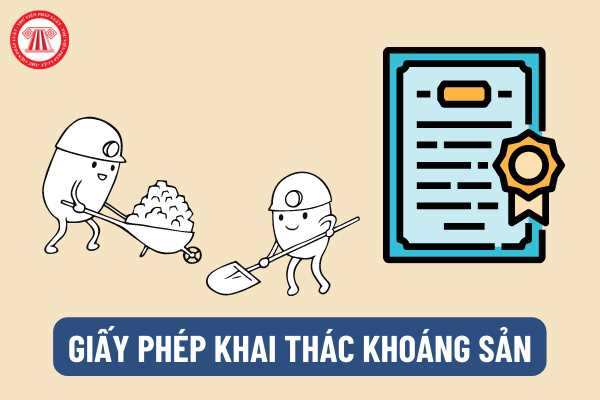 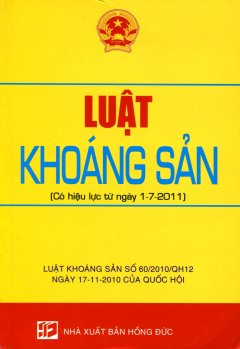 Thực hiện nghiêm Luật Khoáng sản Việt Nam.
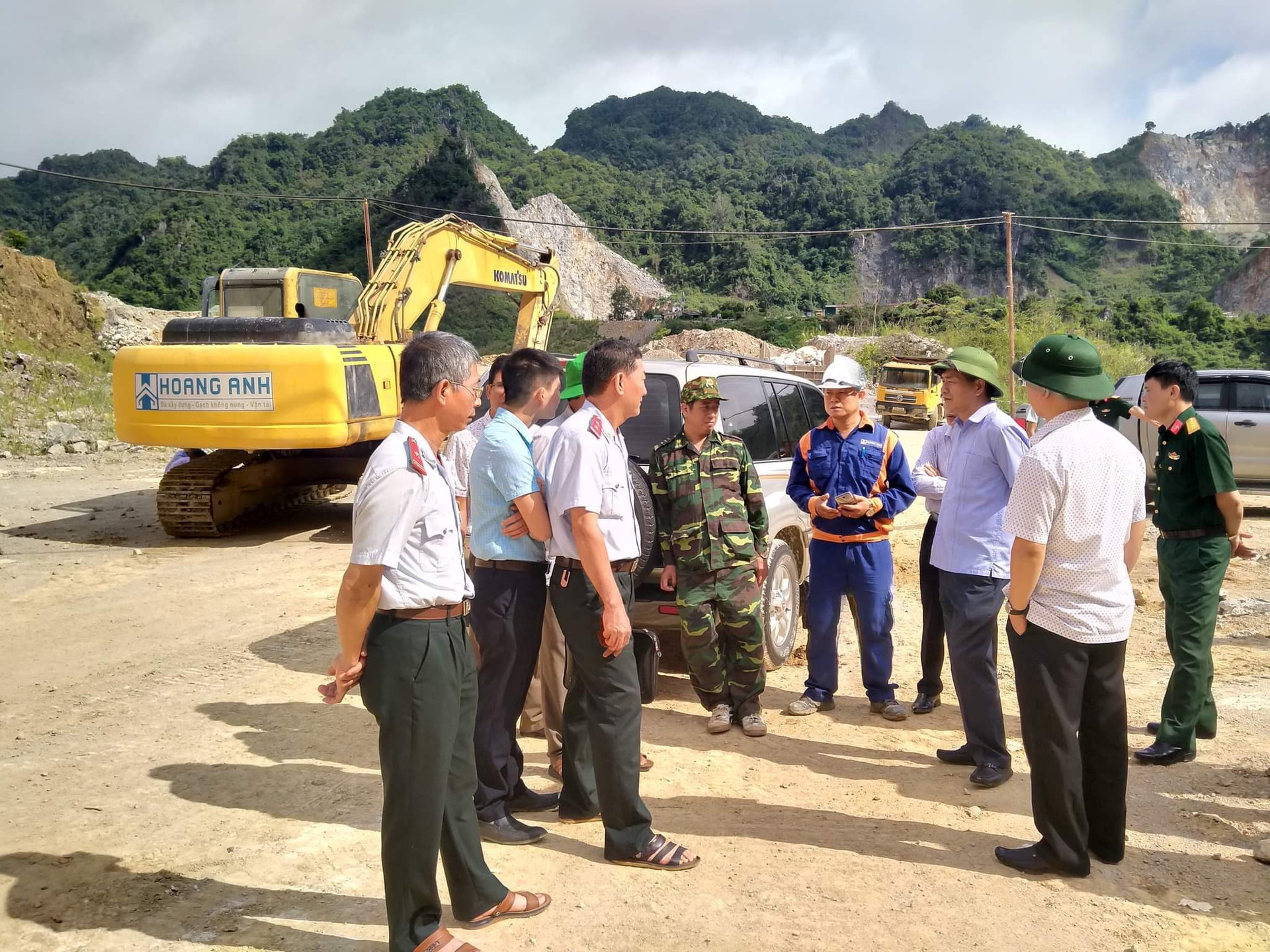 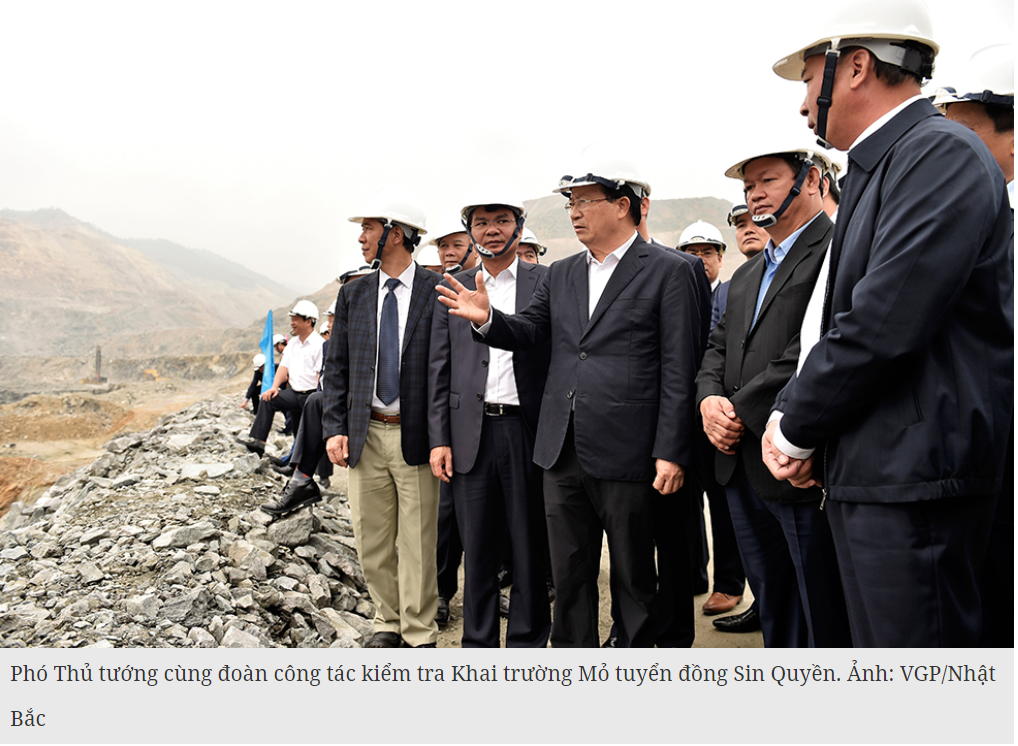 Điều tra, thăm dò, khai thác, chế biến, giảm thiểu tác động tiêu cực đến môi trường, cảnh quan
[Speaker Notes: https://tapchicongthuong.vn/bai-viet/tang-cuong-ung-dung-khoa-hoc-cong-nghe-tien-tien-trong-tham-do-khai-thac-va-che-bien-khoang-san-87509.htm]
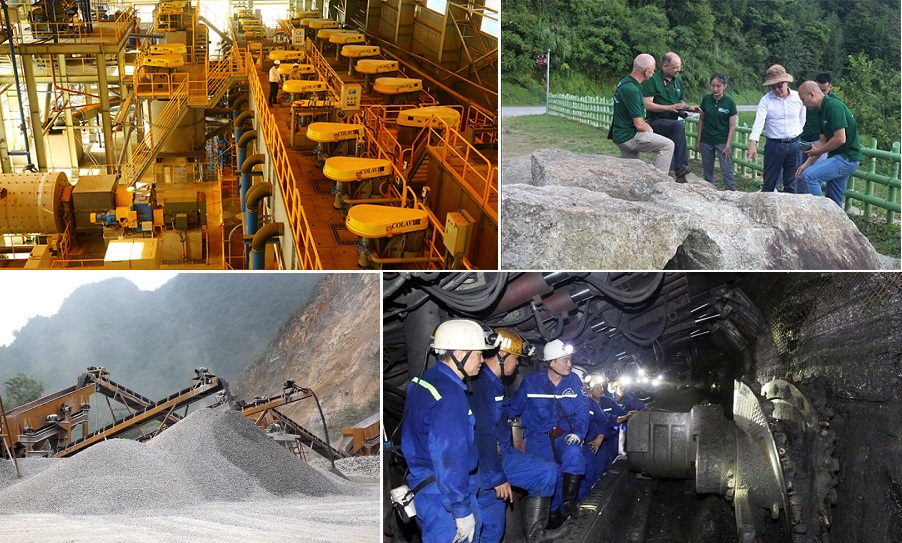 + Đẩy mạnh đầu tư, hình thành ngành khai thác, chế biến đồng bộ, hiệu quả với công nghệ tiên tiến, thiết bị hiện đại.
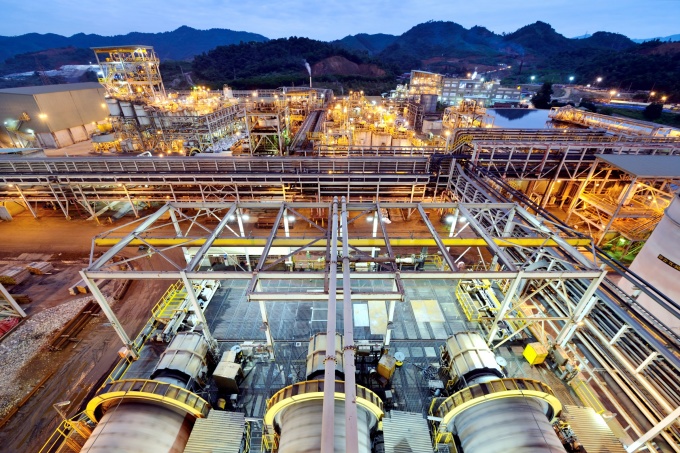 Dây chuyền chế biến tinh luyện khoáng sản hiện đại
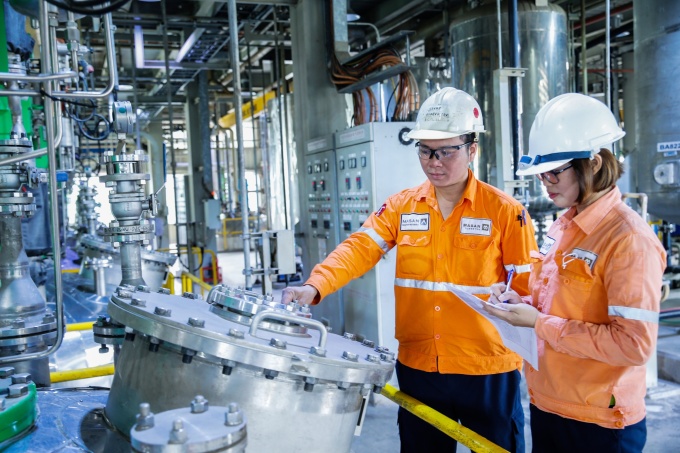 + Phát triển công nghiệp chế biến các loại khoáng sản, hạn chế xuất khẩu khoáng sản thô.
[Speaker Notes: https://vnexpress.net/hoat-dong-khai-khoang-nang-cao-gia-tri-tai-nguyen-4368602.html]
Áp dụng các biện pháp về công nghệ như: Sử dụng năng lượng tái tạo, vật liệu thay thế….
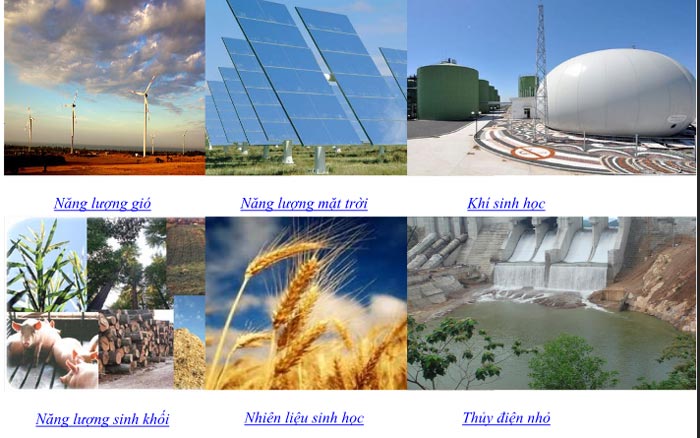 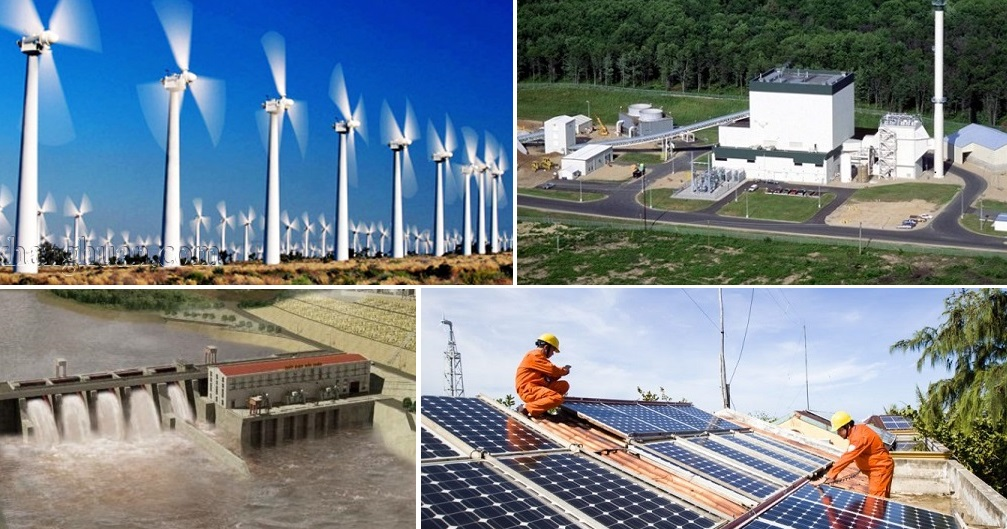 [Speaker Notes: https://tapchicongthuong.vn/bai-viet/tang-cuong-ung-dung-khoa-hoc-cong-nghe-tien-tien-trong-tham-do-khai-thac-va-che-bien-khoang-san-87509.htm]
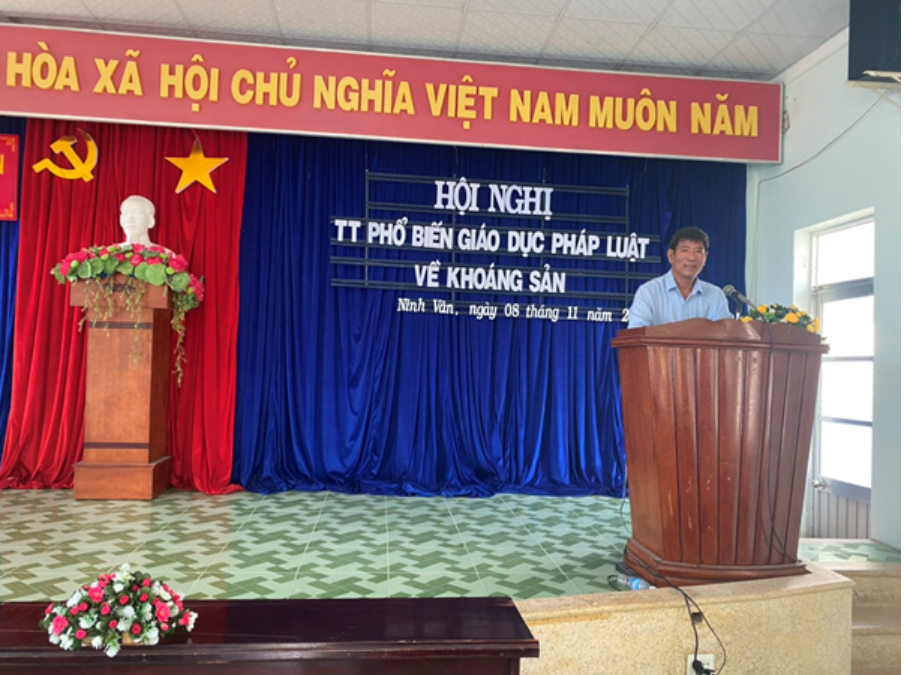 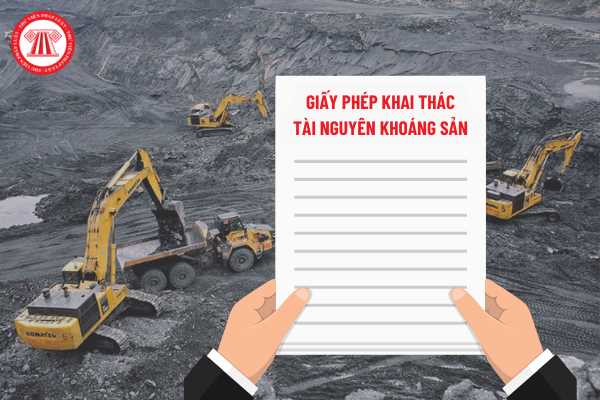 Tổ chức tuyên truyền, phổ biến, giáo dục pháp luật trong hoạt động khai thác và sử dụng khoáng sản.
b.Biện pháp sử dụng hợp lí tài nguyên khoáng sản
02
(SGK)
Sử dụng hợp lí tài nguyên khoáng sản
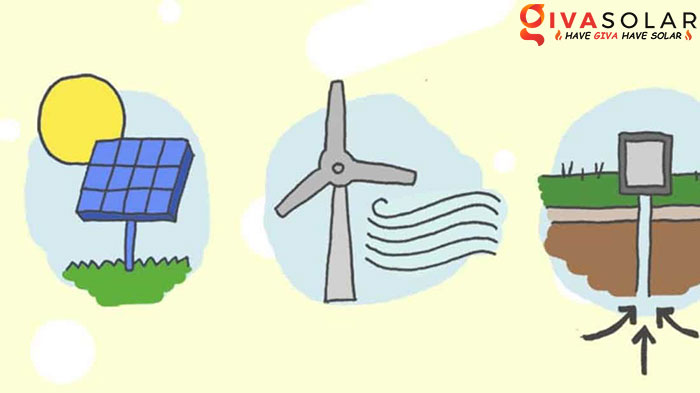 [Speaker Notes: https://tapchicongthuong.vn/bai-viet/tang-cuong-ung-dung-khoa-hoc-cong-nghe-tien-tien-trong-tham-do-khai-thac-va-che-bien-khoang-san-87509.htm]
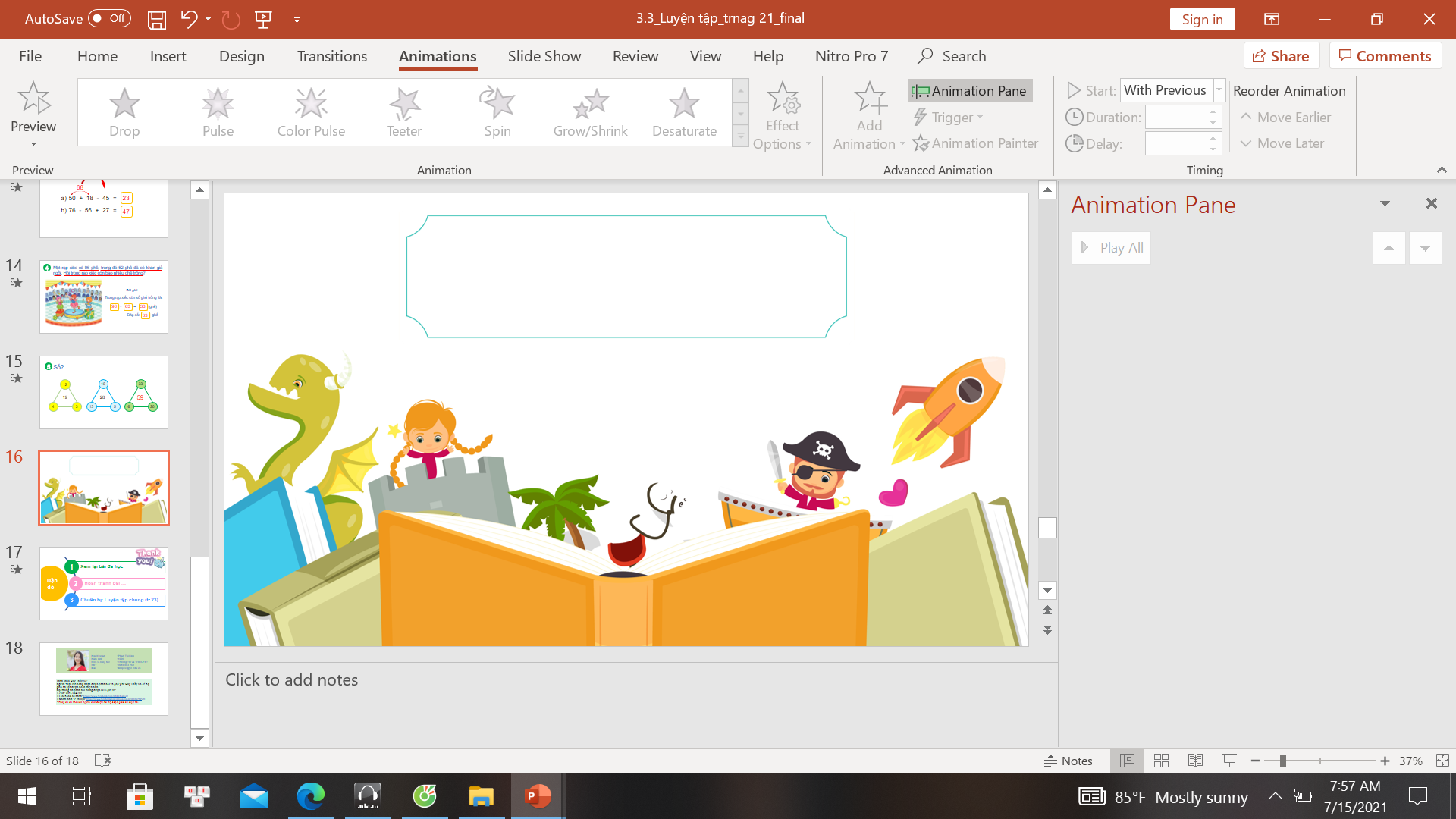 LUYỆN TẬP
 VÀ VẬN DỤNG
TRÒ CHƠI
 ĐÀO VÀNG
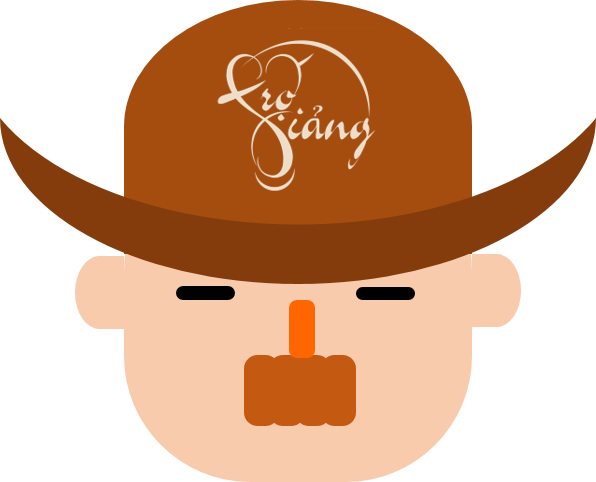 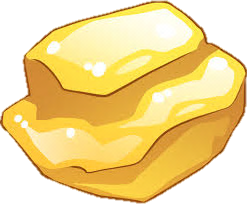 BẮT ĐẦU
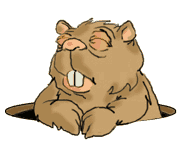 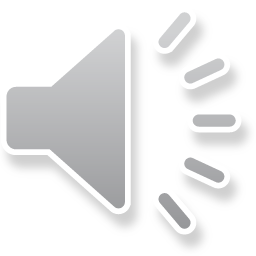 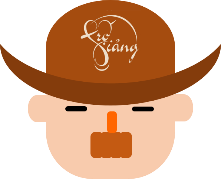 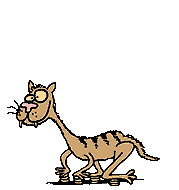 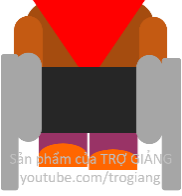 100$
150
50$
20$
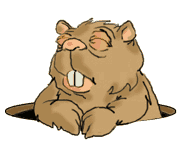 10$
100$
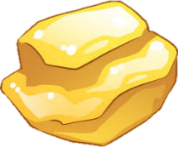 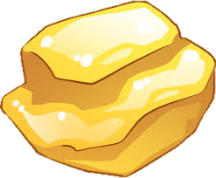 150$
20$
50$
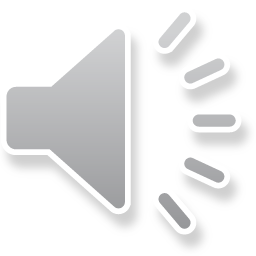 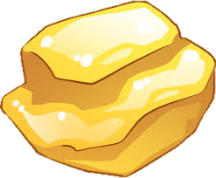 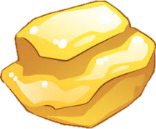 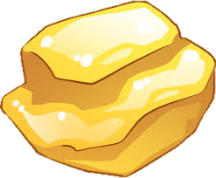 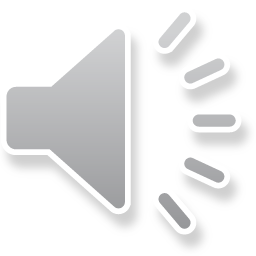 Bôxit phân bố nhiều nhất ở đâu?
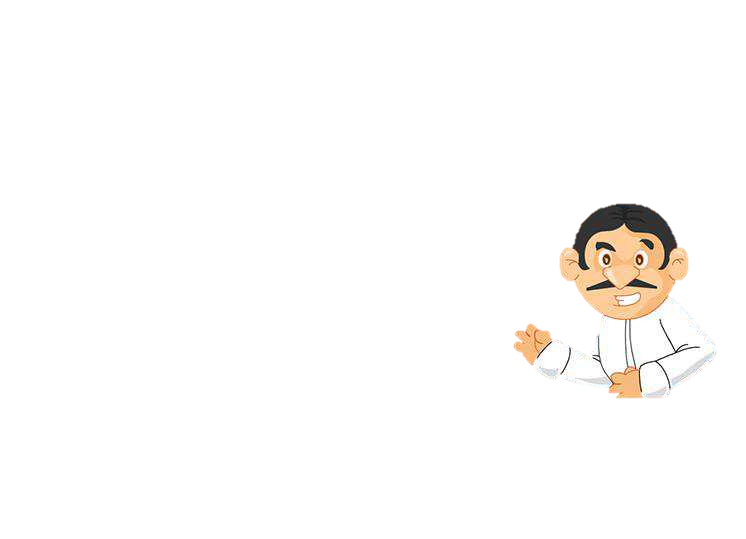 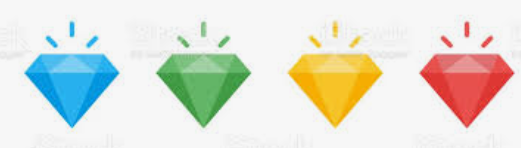 Khoáng sản là tài nguyên phục hồi hay không phục hồi?
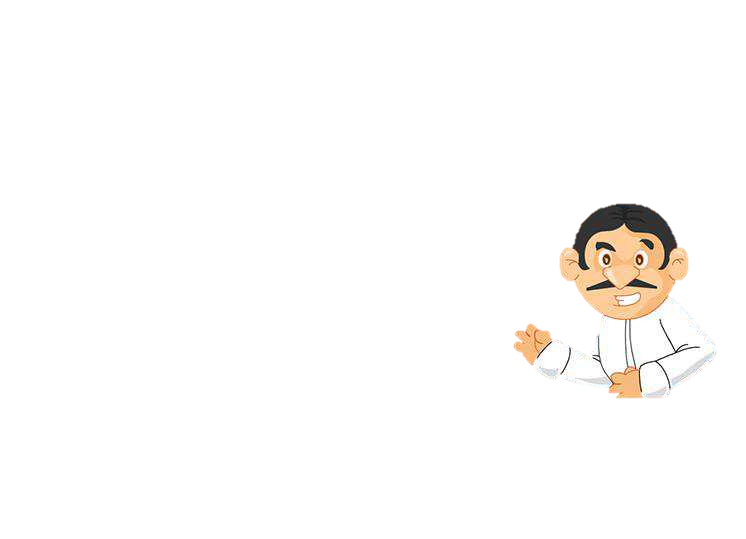 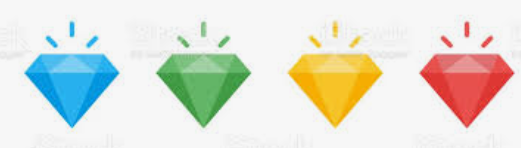 Thực trạng tài nguyên khoáng sản ở nước ta?
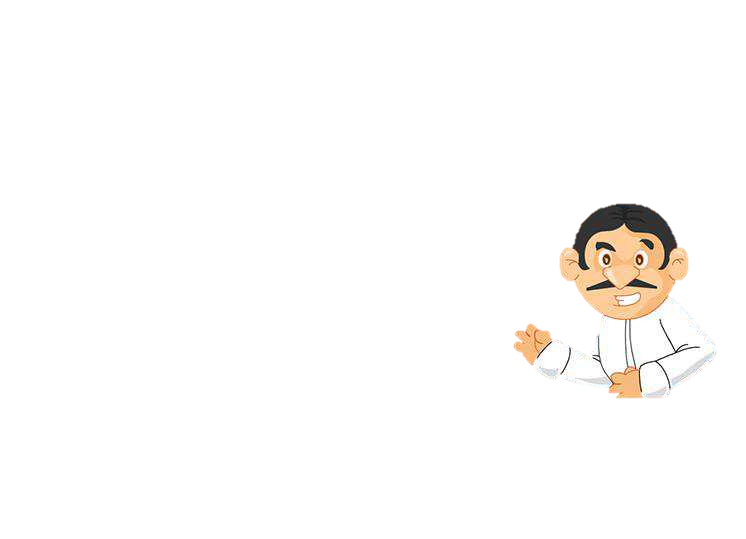 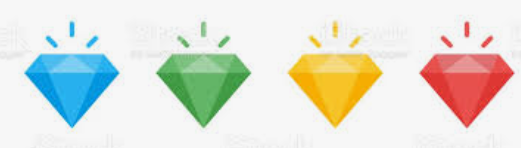 Nguyên nhân làm cạn kiệt nguồn tài nguyên khoáng sản?
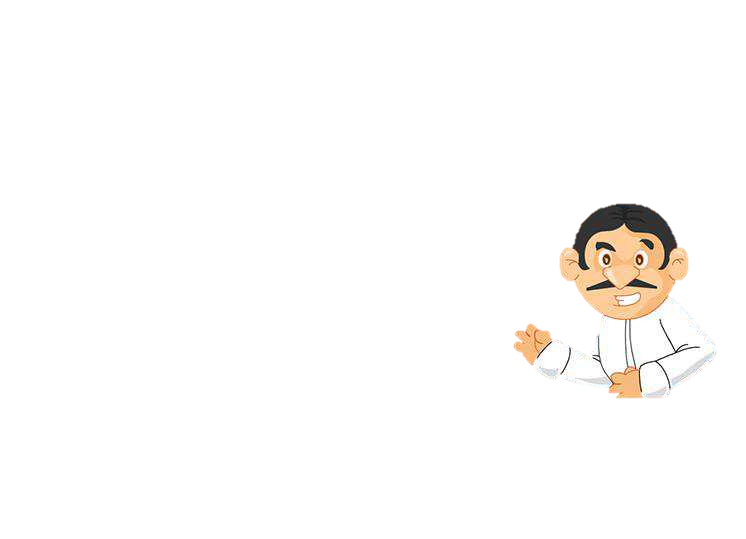 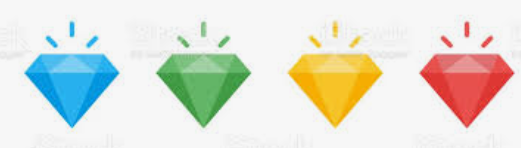 Kể tên một số năng lượng thay thế?
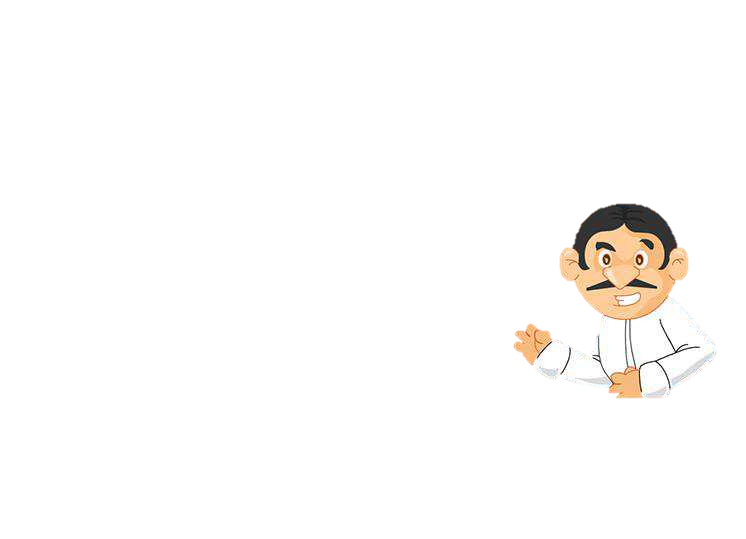 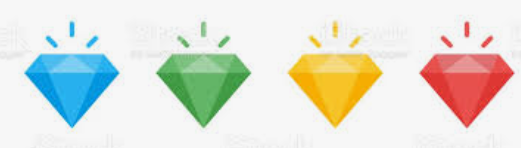 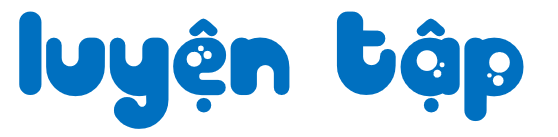 -Cá nhân sử dụng tập bản đồ xác định các mỏ khoáng sản và tên gọi các loại khoáng sản, 
- Lần lượt từng hs nhóm A đọc tên khoáng sản hs nhóm B trả lời nơi phân bố và ngược lại theo vòng tròn. Ví dụ:
Người A nói Than đá người B trả lời Quảng Ninh
Mỗi câu trả lời không quá 10s và không lặp lại .
Số điểm cho mỗi đội chơi là 100 điểm. Mỗi HS trả lời sai trừ 10 điểm và nhường quyền trả lời cho HS khác trong đội chơi.
Đội chiến thắng là đội có số điểm cao nhất
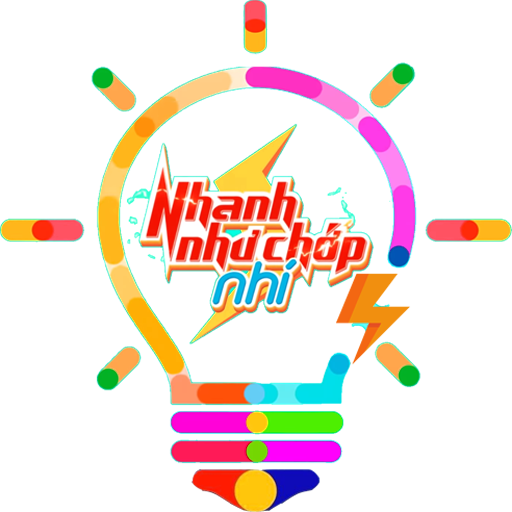 LUYỆN TẬP
Hãy vẽ sơ đồ thể hiện sự đa dạng của tài nguyên khoáng sản Việt Nam
LUYỆN TẬP
Hãy vẽ sơ đồ thể hiện sự đa dạng của tài nguyên khoáng sản Việt Nam
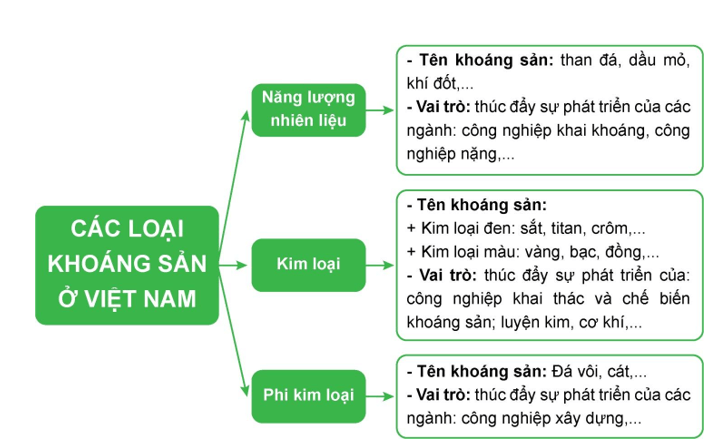 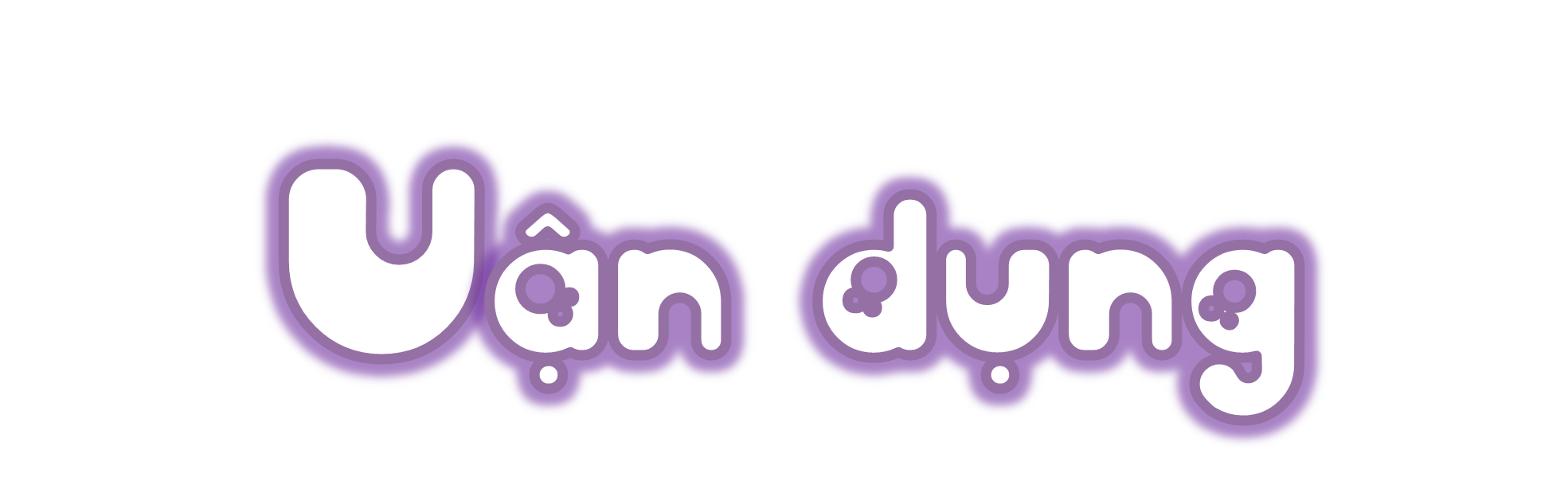 02
01
HS hoàn thành nhiệm vụ sau vào vở BT:
Sưu tầm thông tin để viết báo cáo ngắn về một số loại khoáng sản của nước ta và chia sẻ với các bạn
Thiết kế 1 câu khẩu hiệu hoặc poster về bảo vệ tài nguyên khoáng sản.
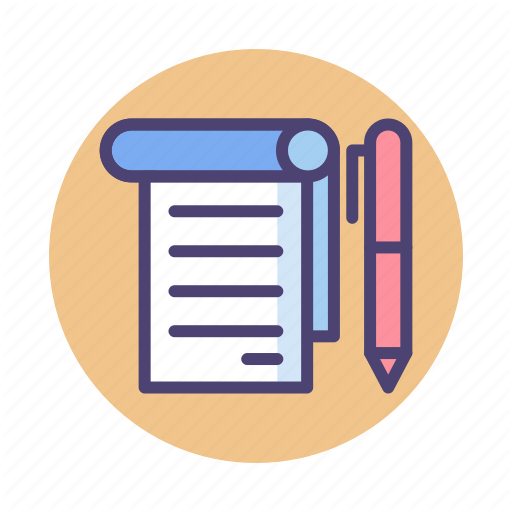 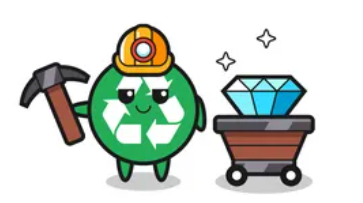 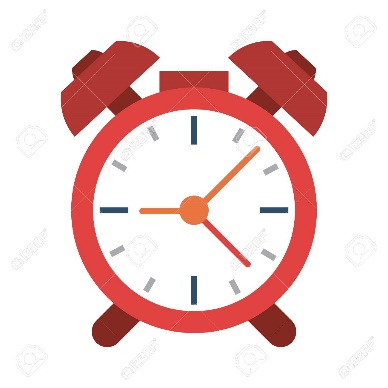 Tìm kiếm thông tin trên Internet
Thời gian: tiết học sau
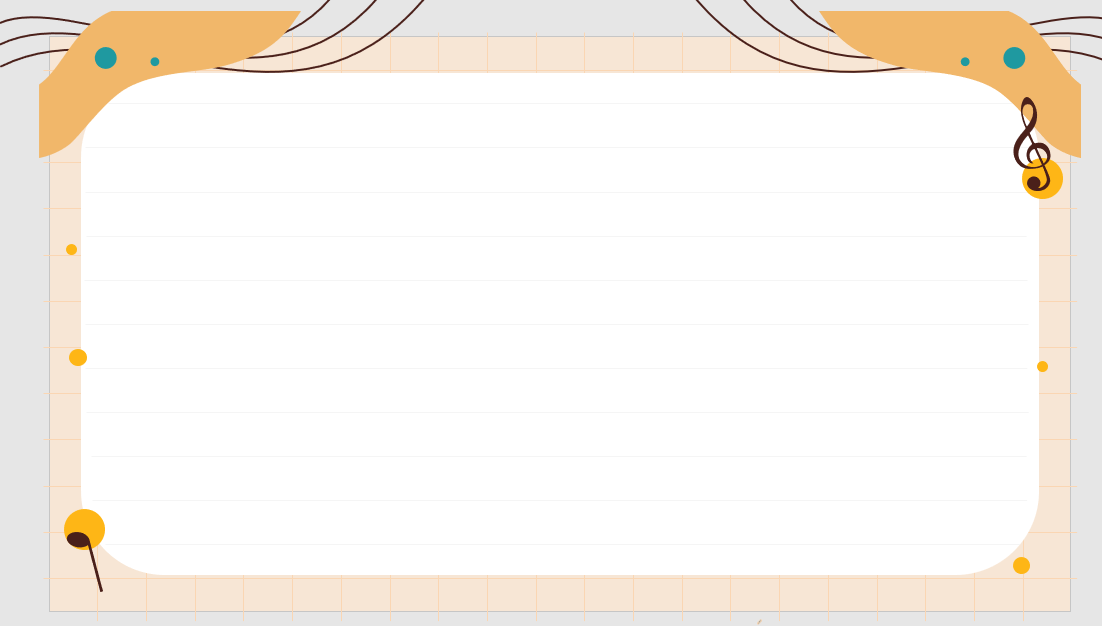 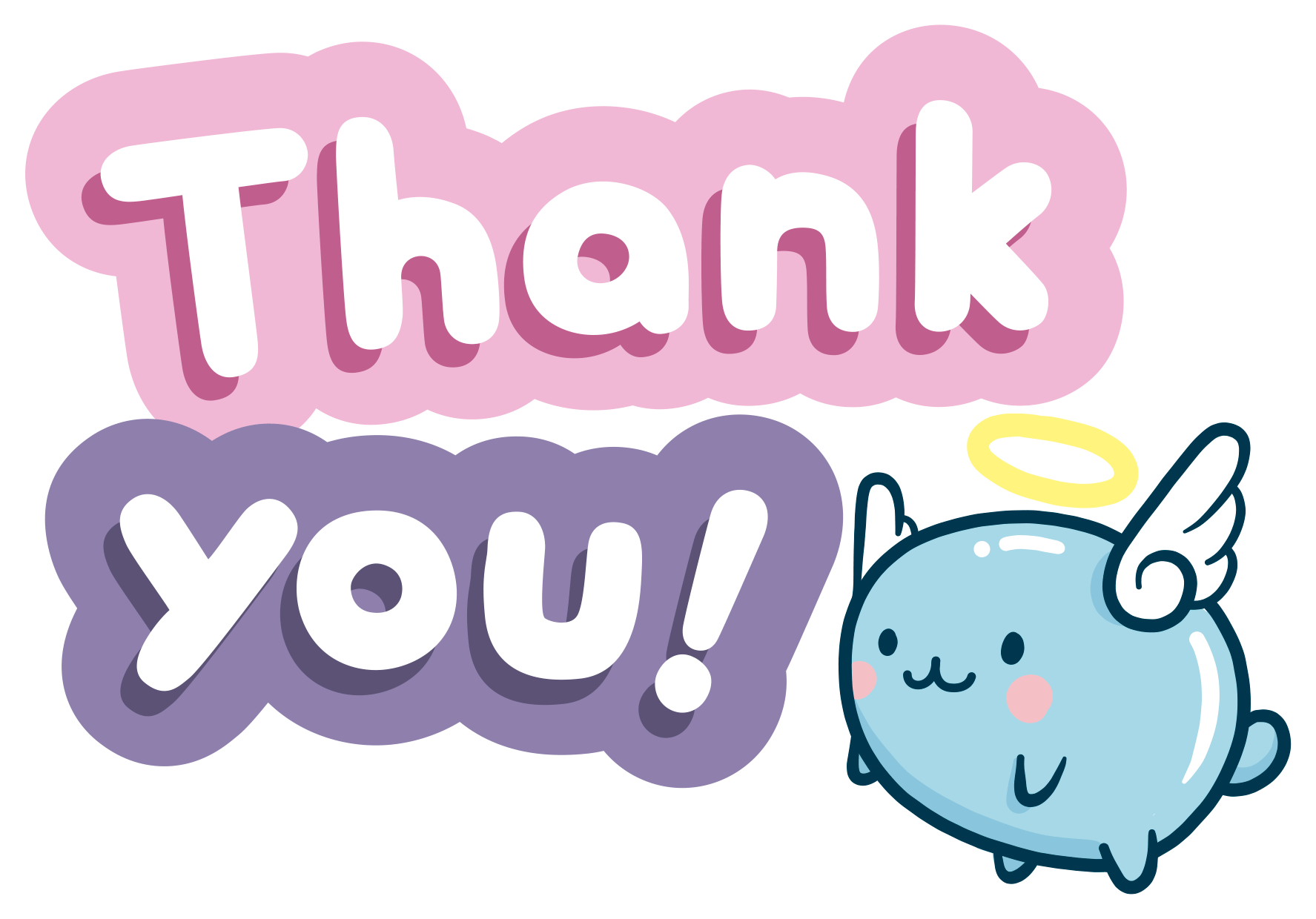 1
Ôn lại bài học
2
DẶN DÒ
Hoàn thành bài tập vận dụng
Chuẩn bị bài 5.Thực hành: Phân tích đặc điểm phân bố các loại khoáng sản chủ yếu
3
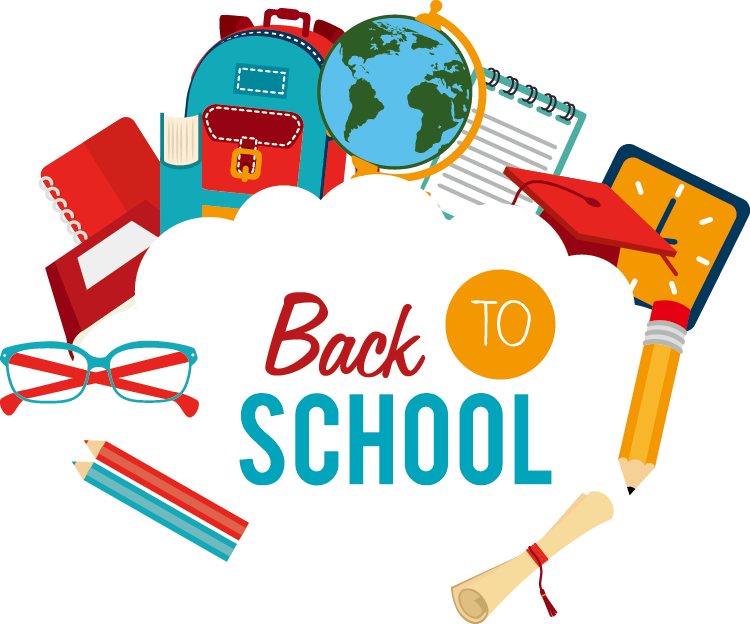 Thank You